第十六课  约会
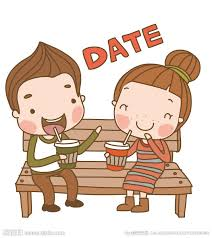 Cāoliàn kè
—— 操练课
Drill lesson
生词 Vocabulary
生词
搬
同
力气
记得
整理
印象
就
想起来
号码
成
俩
房间
打扫
演
旅行
后天
费
一言为定
扫
电
生词
印象
安琪对布尔诺的______很好。
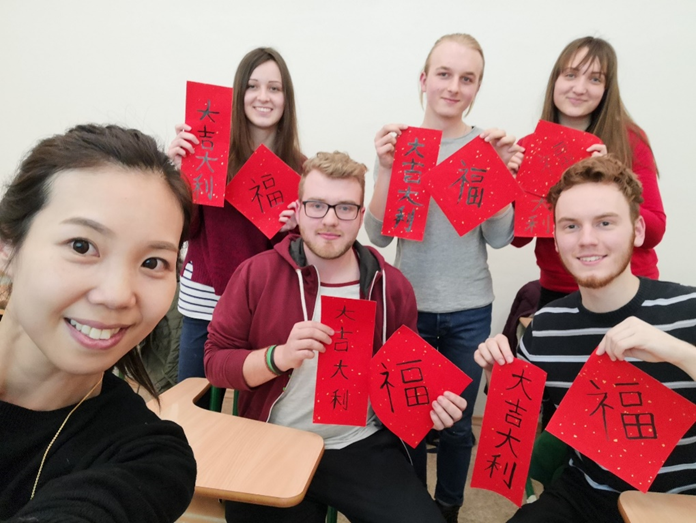 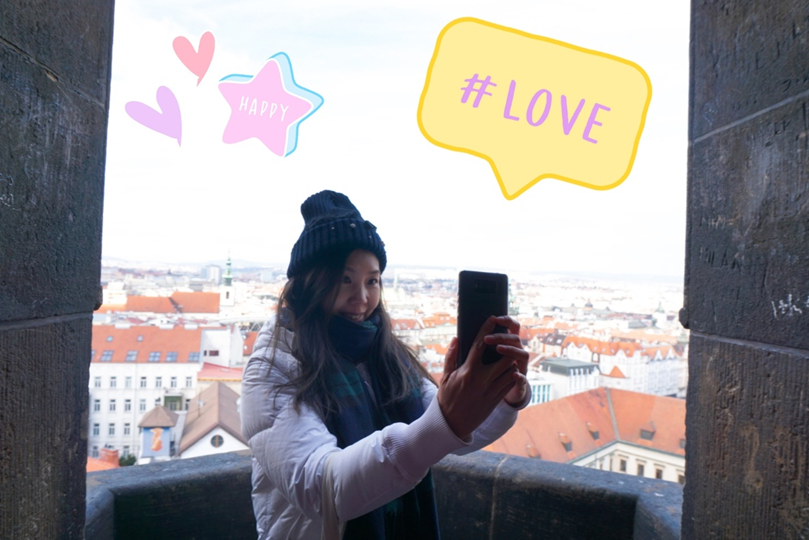 同
我们在_____一个教室上课。
生词
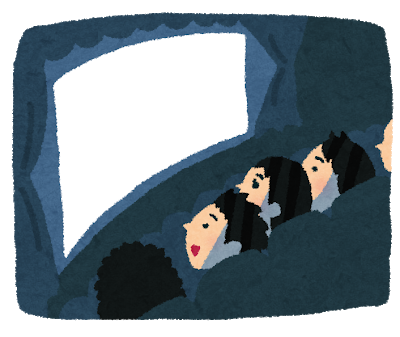 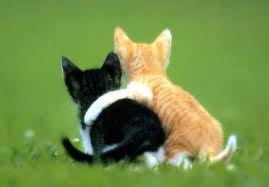 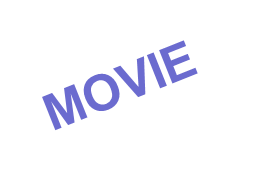 演
电影院___一个电影
成
两只小猫______了好朋友。
演电影
放电影
生词
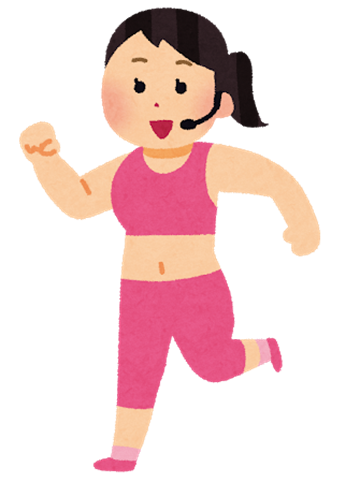 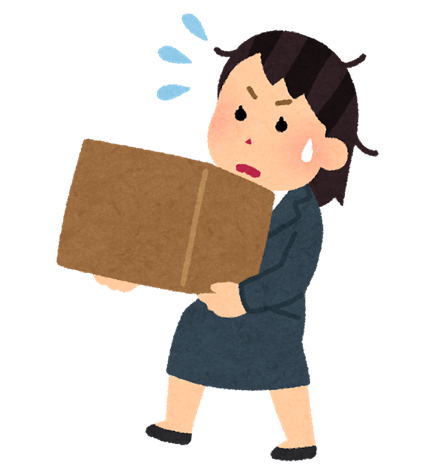 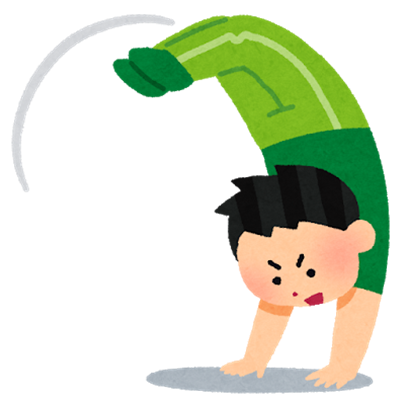 xiāngzi
箱子
费
李老师____了很大的______拿起箱子。
俩
他们_____一起做运动。
力气
生词
后天
______是星期六，我们不用上学。
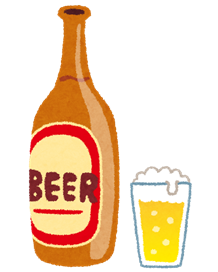 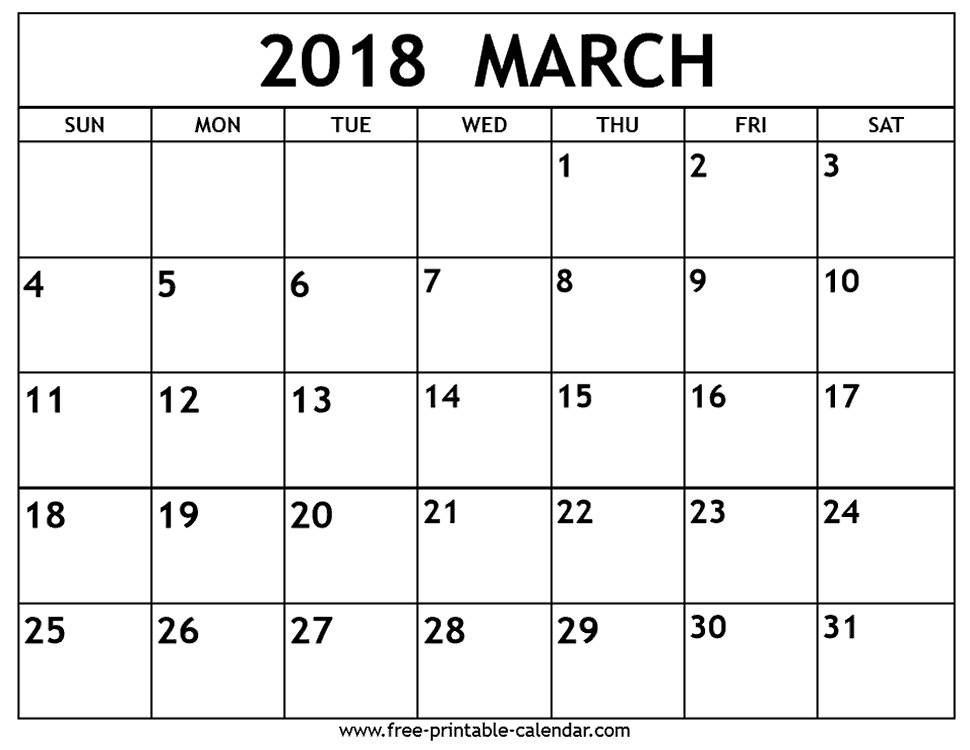 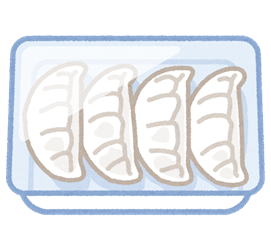 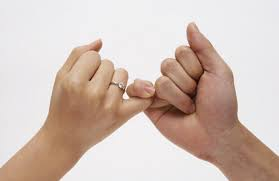 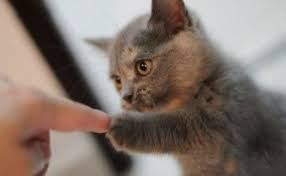 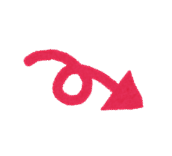 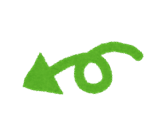 A: 你送我饺子，我请你喝啤酒。
今天
星期六
一言为定
B: 好！__________。
生词
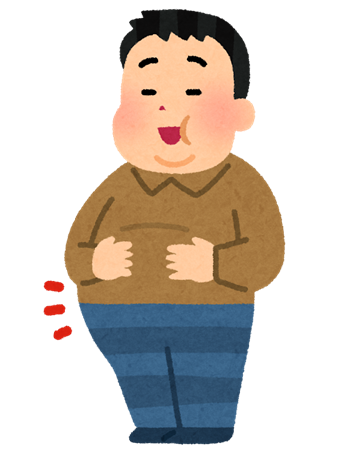 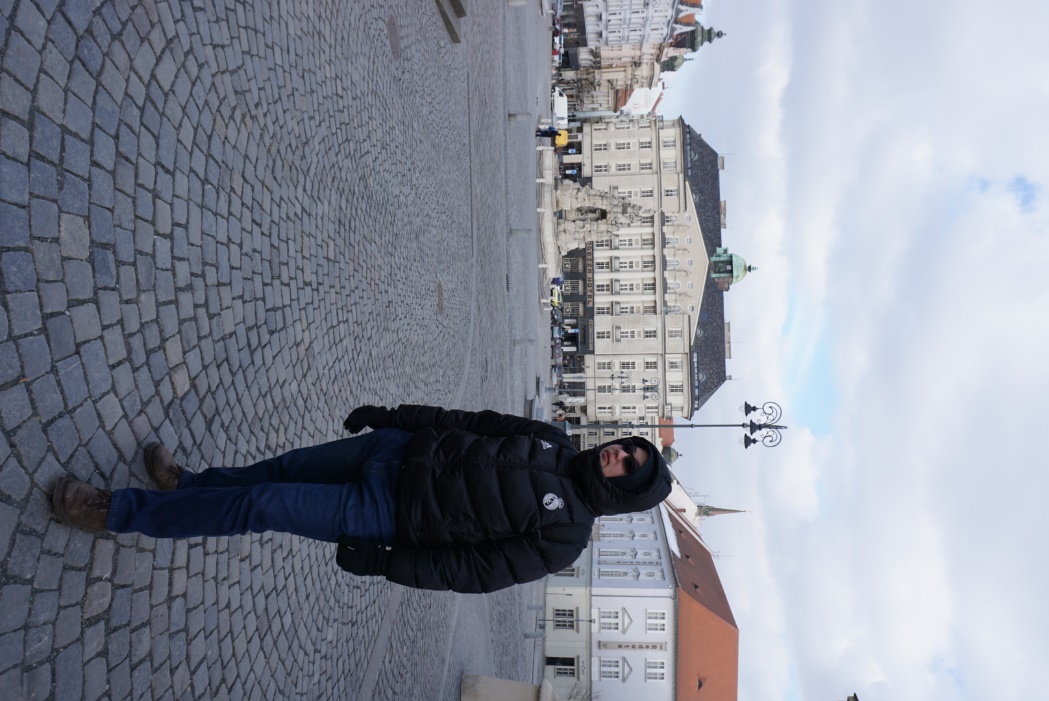 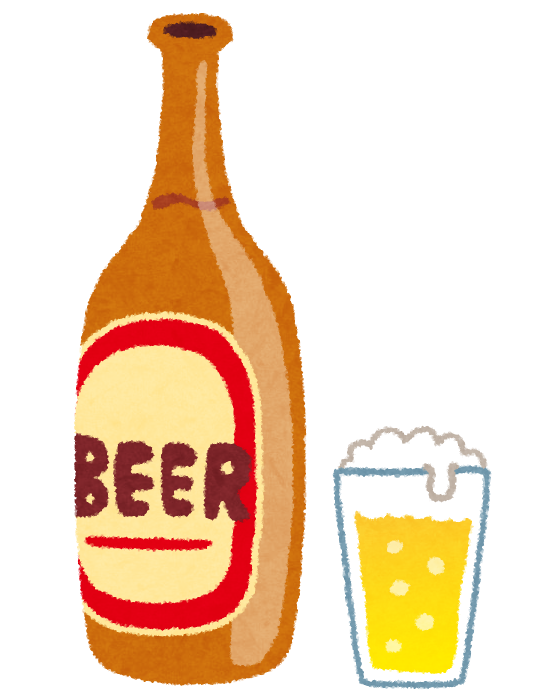 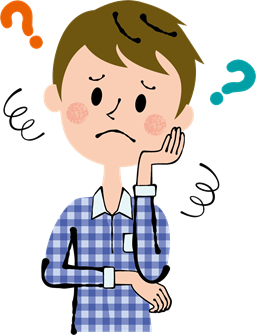 记得
A:这个老师是谁？你______吗？
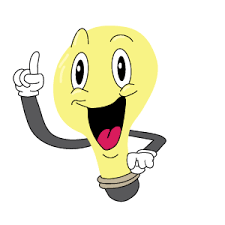 想起来
B: 我________了，他是小吴老师。
生词
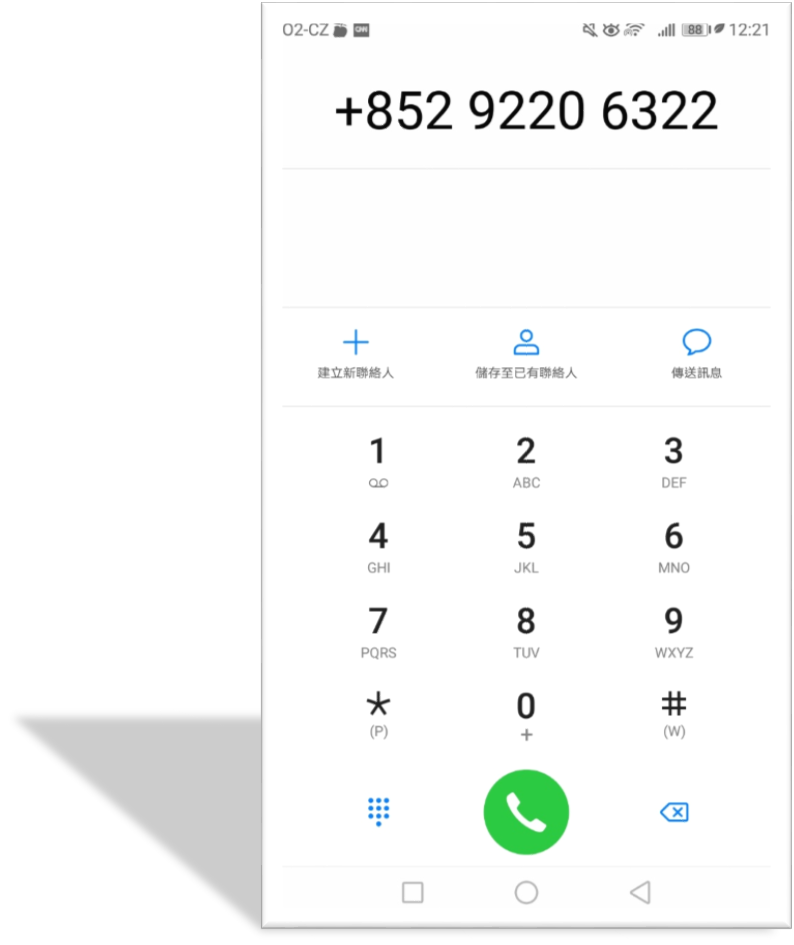 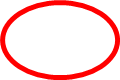 号码
这是我的电话________。
电
糟糕！我的手机没_____了。
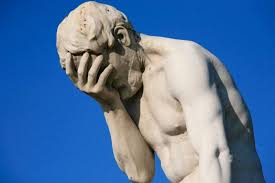 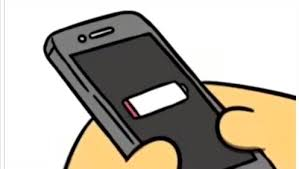 生词
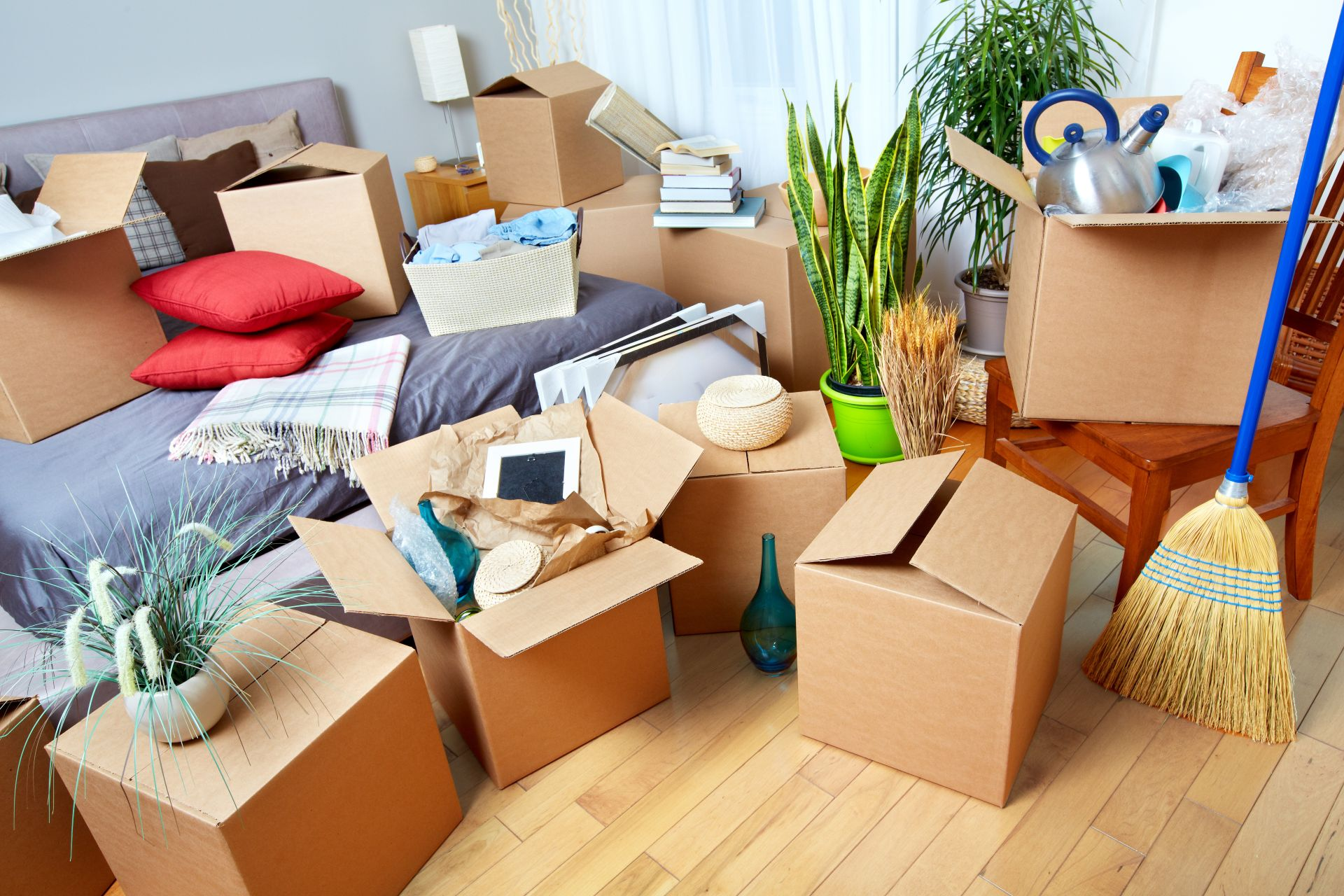 打扫
整理
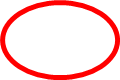 我要____、____房子。
sàozhǒu
扫
____地
扫帚
我用扫帚打扫房子。
搬
我刚从宿舍___到这个房子。
生词
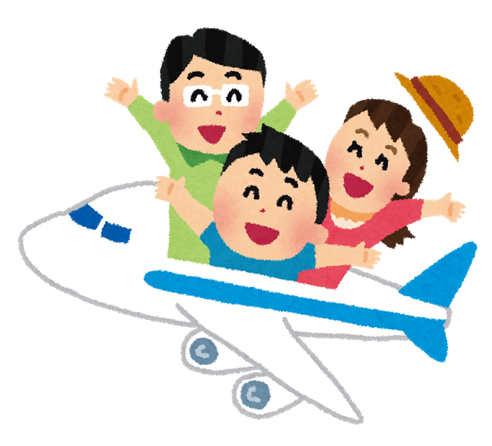 xíngli
整理
我在________行李。
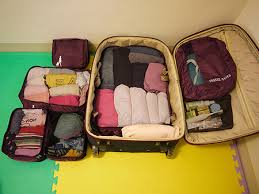 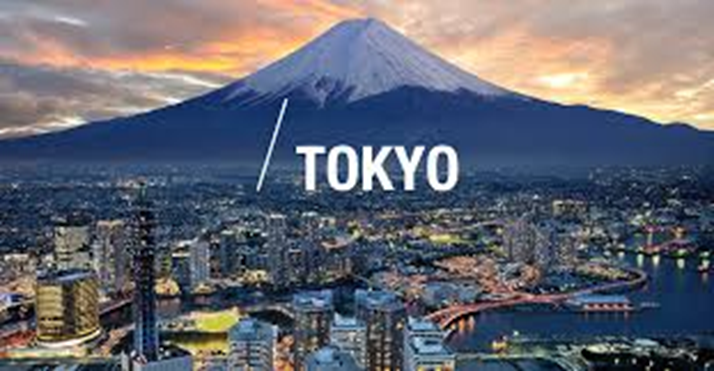 旅行
明天，我们去东京______。
生词
记得
A: 这个老师是谁？你______吗？
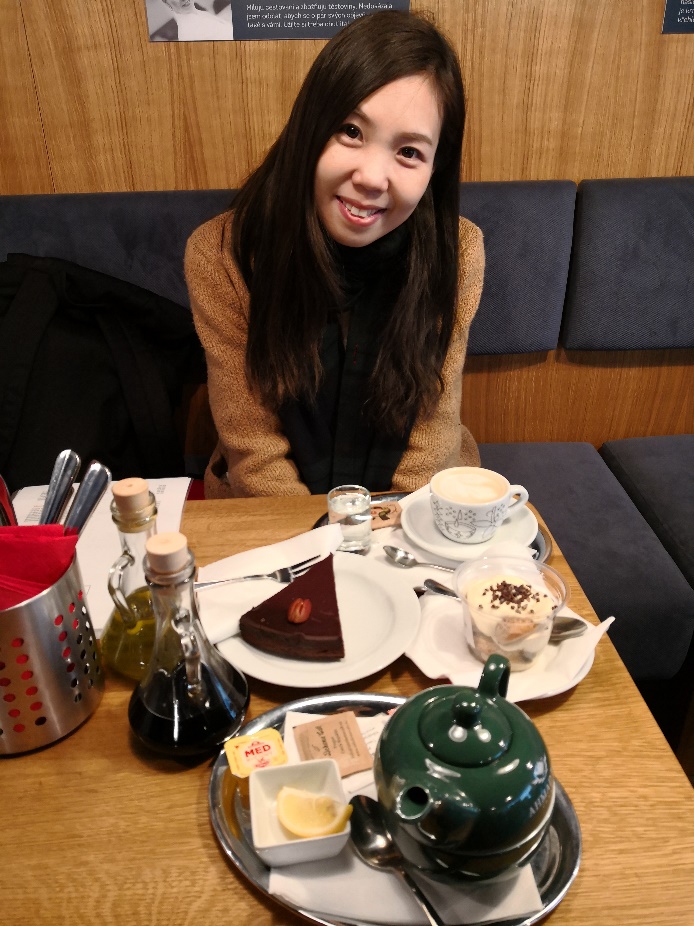 想起来
B: 我________了，她是安琪老师。
印象
我对安琪老师的________很好。
成
我们都___了好朋友。
后天
A：我也想认识她，______是星期六，我
      们___和她一起吃饺子，喝啤酒，好吗？
俩
一言为定
B: 好，__________。
电
糟糕，我的电话没___了，我回家再找她。
Grammar 语法
1.    Descriptive Complements(得)
1.    Descriptive Complements(得)
The subject of a sentence can be described by a complement following 得（de）
Tomas和Adela 玩儿得很高兴。
Subject
Verb
Adjective
Kristina 笑得很可爱。
Subject
Vic 打球打得很累。
Subject
1.    Descriptive Complements(得)
S + V + 得 + 很 + Adj
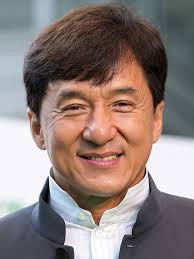 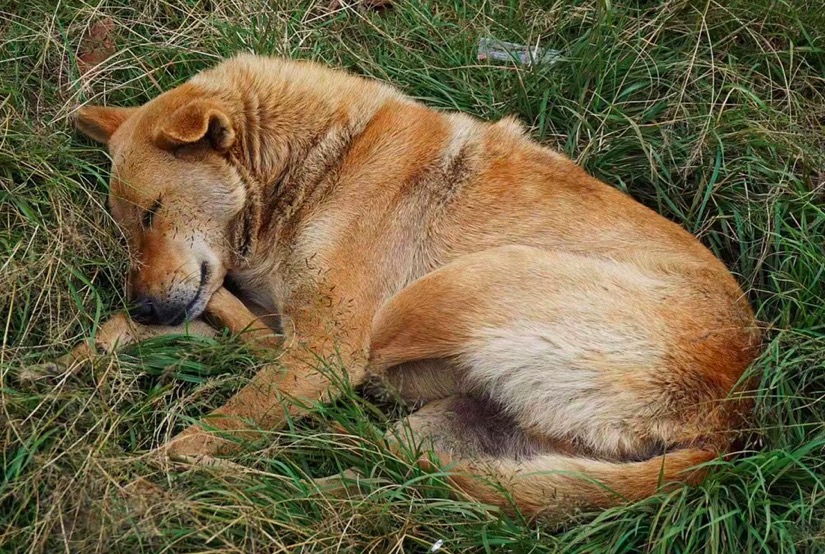 睡 / 舒服
长 / 帅
成龙长得很帅。
小狗睡得很舒服。
1.  Descriptive Complements(得)
S + V + 得 + 很 + Adj
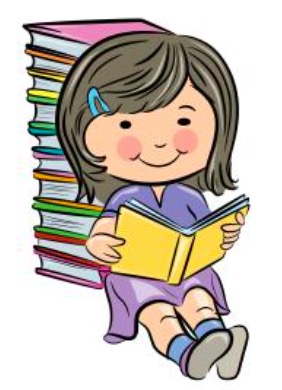 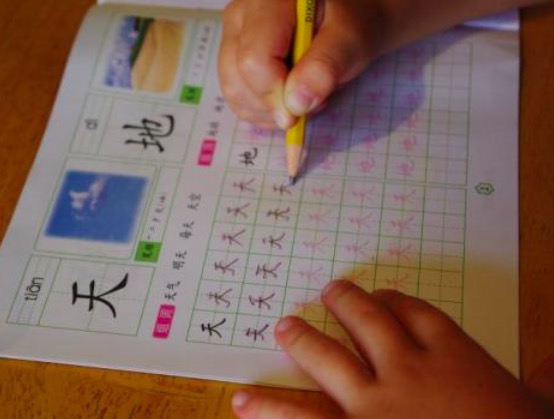 看书 / 快
写字 / 漂亮
妹妹看书看得很快。
Andrej写字写得很漂亮。
1.  Descriptive Complements(得)
S + V + 得 + 很 + Adj
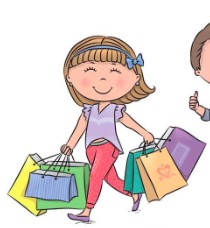 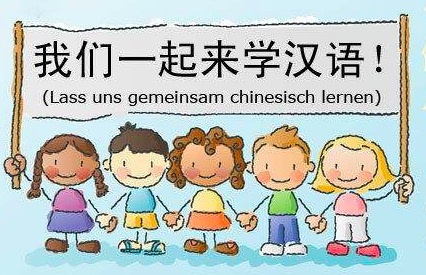 学中文 / 好
买东西 / 多
我们学中文学得很好。
Adela买东西买得很多。
1.    Descriptive Complements(得)
S + Adj + 得 + 又(V) 又(V)
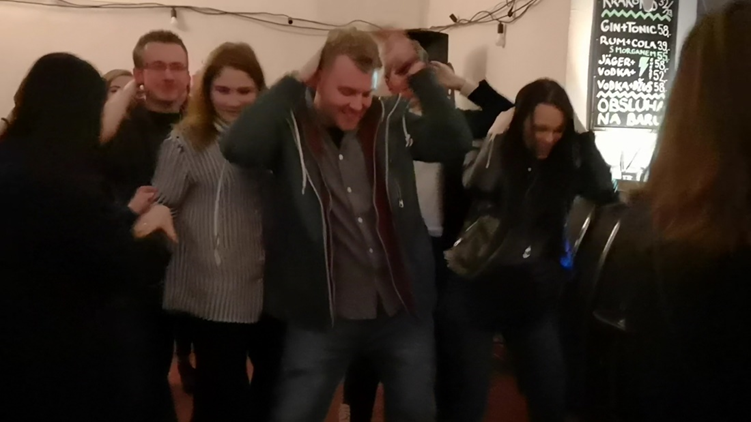 高兴 / 唱 、跳
又……又……
Dominik高兴得又唱又跳。
Dominik高兴得没有又唱又跳。
对话练习 – Pairwork 1
1.    Descriptive Complements(得)
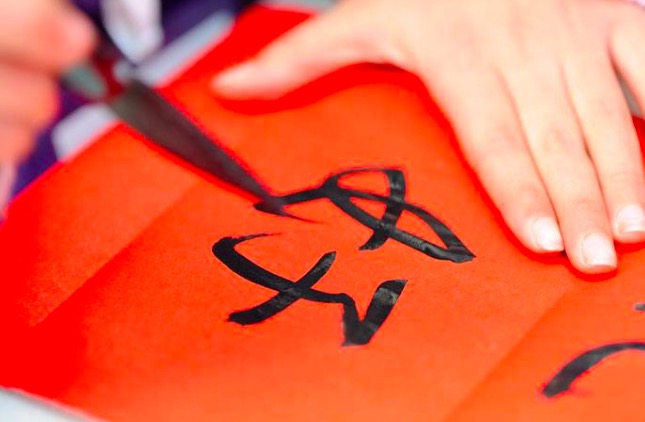 例（Example）：
A：你昨天晚上写汉字写得累不累？
B：我昨天晚上写汉字写得很累/不累。你呢？
1.    Descriptive Complements(得)
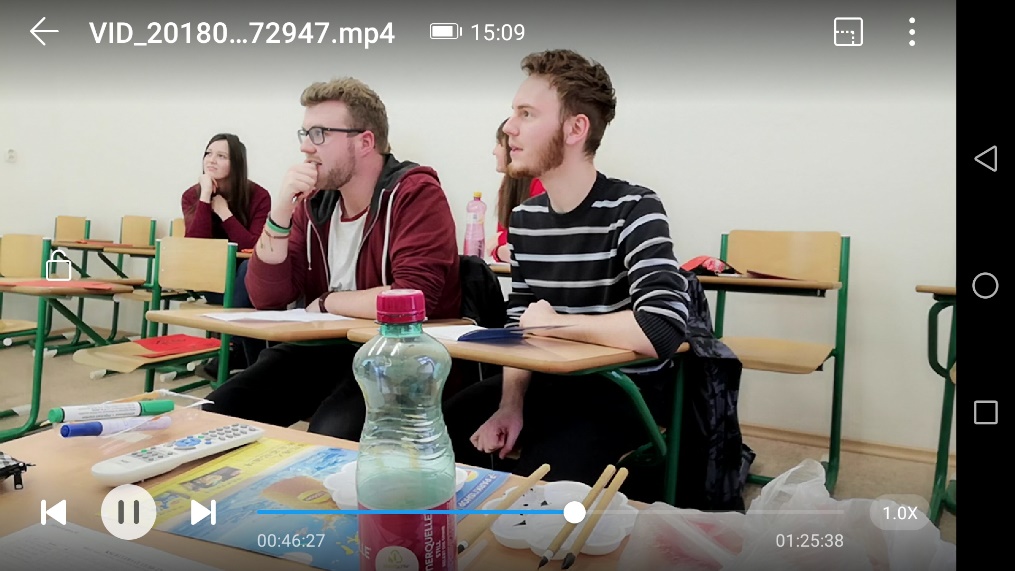 你每天上课上得累不累？
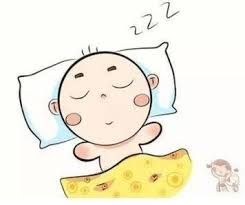 ② 你昨天晚上睡觉睡得舒服
     不舒服？
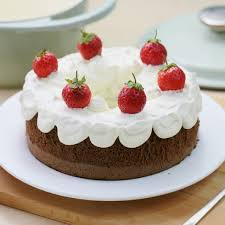 ③你上个周末玩得高兴不高兴？
de
2.    Potential Complements (得or不)
2.    Potential Complements (得or不)
S + V + 不 +resultative complement
得(de)or不 is placed between a verb and a resultative or directional complement to indicate whether a certain result can be realized or not.
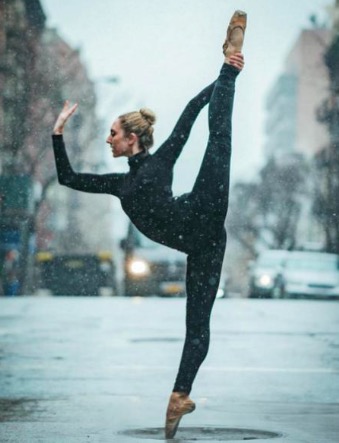 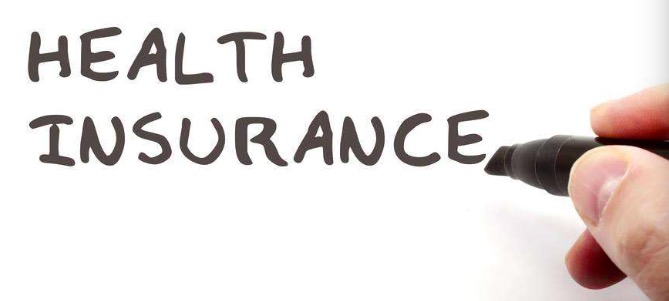 健康保险太贵，我买不起。
跳舞太难，我学不会。
2.    Potential Complements (得or不)
S + V + 不 +（resultative）complement
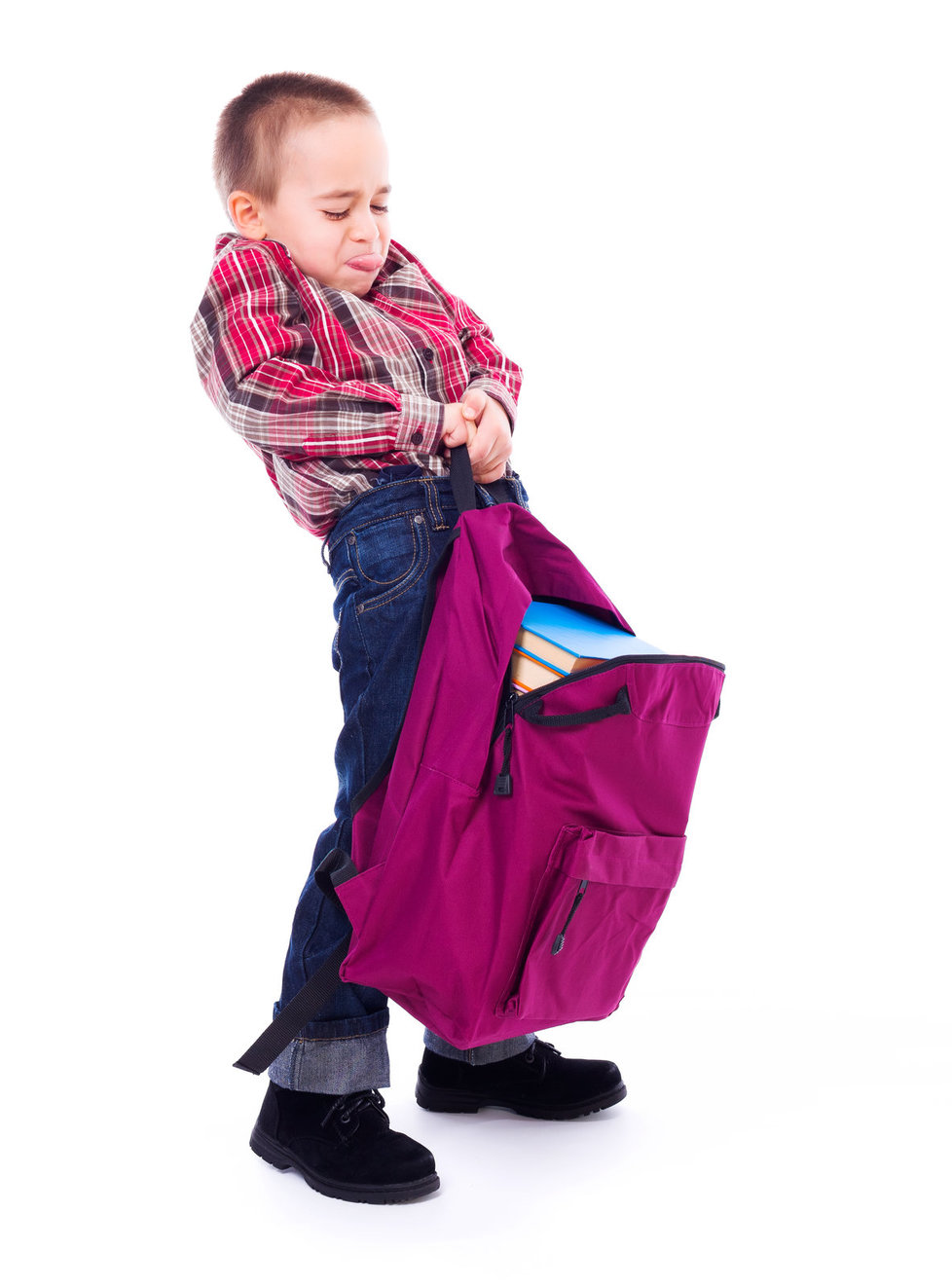 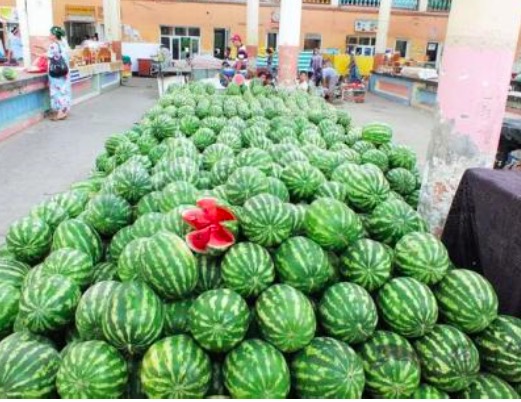 shūbāo
书包太重，弟弟拿不动。
西瓜太多，我卖不完。
2.    Potential Complements (得or不)
S + V + 不 +（directional）complement
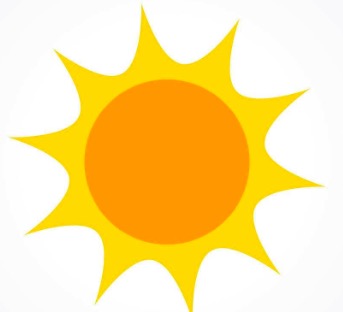 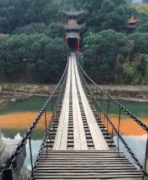 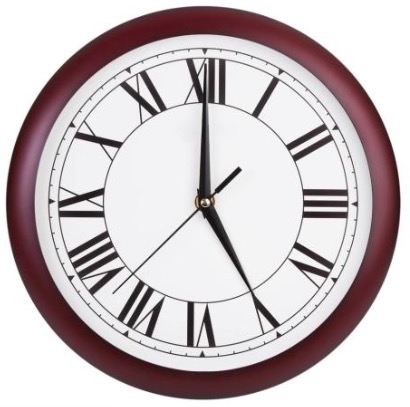 五点太早，我起不来。
那里太远，我过不去。
2.    Potential Complements (得or不)
S + V + 得 /不 +（directional / resultative）complement
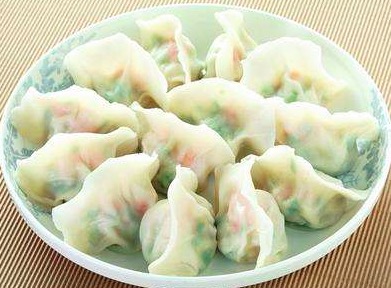 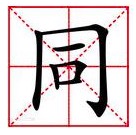 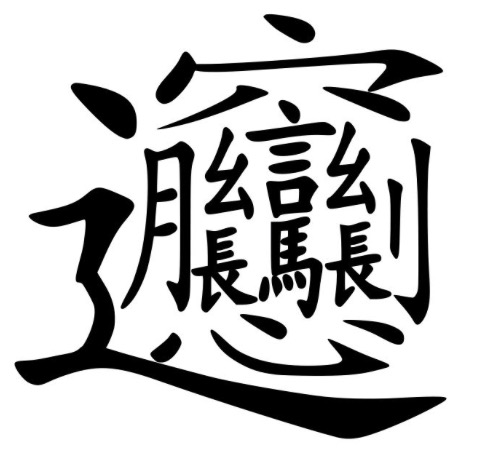 A:你晚上六点半能回来吗？我等你吃饺子。
A:这个中文字你看得懂吗？
B:我看不懂。
B:我看得懂。
B:我晚上有课，六点半回不来。
2.    Potential Complements (得or不)
S + V + 得 / 不 +（directional / resultative）complement
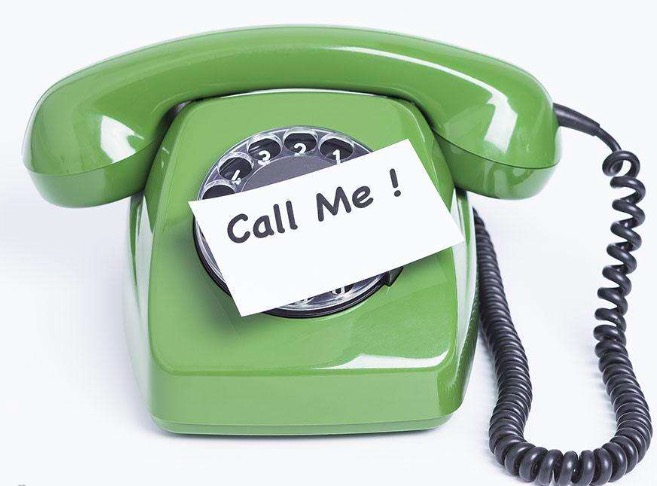 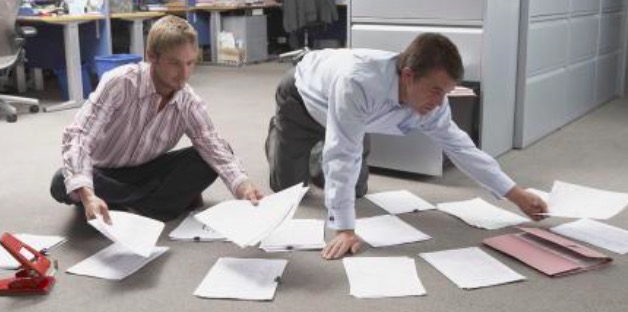 A: Mia 的电话号码你想得起 
    来吗？
A: 东西这么多，你整理得完吗？
/我整理不完。
/我想不起来。
B:我整理得完。
B:我想得起来。
2.    Potential Complements (得or不)
对话练习 – Pairwork 2
例（Example）：
A：你吃得完三十个热狗吗？
B：我吃得完三十个热狗。/
       我吃不完三十个热狗。
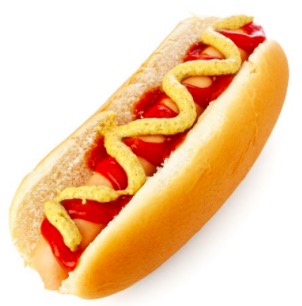 Ｘ30
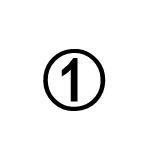 ④
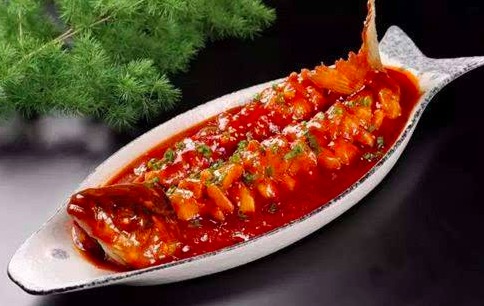 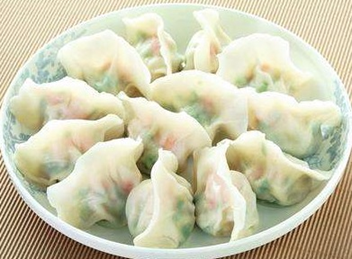 饺子
糖醋鱼
Ｘ100
Ｘ15
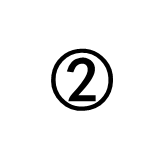 ⑤
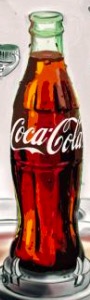 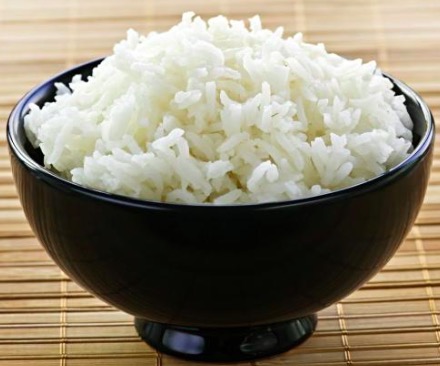 可乐
米饭
Ｘ10
Ｘ1
③
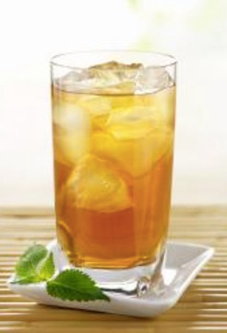 ⑥
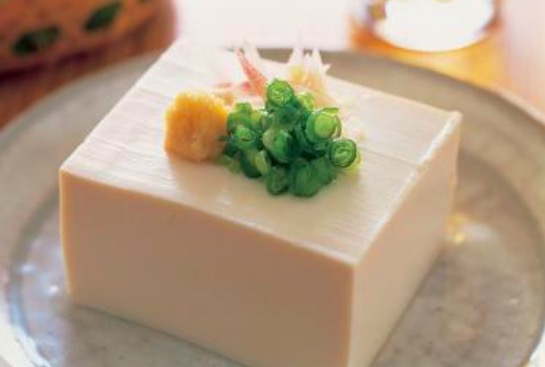 豆腐
冰茶
Ｘ20
Ｘ3
2.    Potential Complements (得or不)
得（de）or不：The negative form and the affirmative form of a potential complement can be put together to form a question.
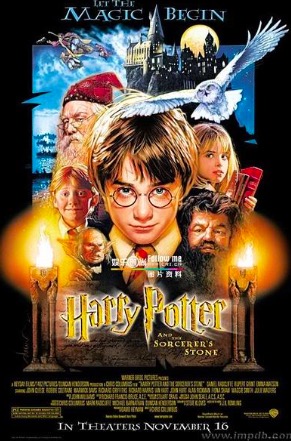 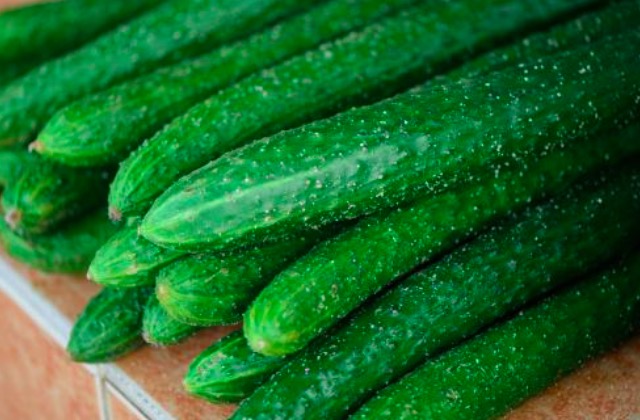 90hrs
Ｘ50
五十个黄瓜你吃得完
吃不完？
九十个小时的电影你今天看得完看不完？
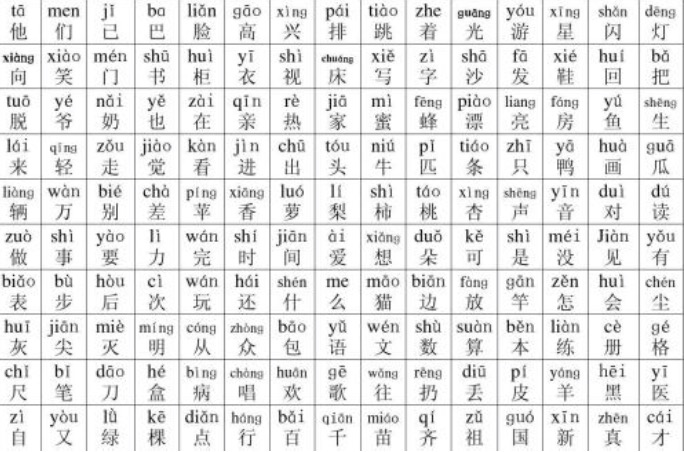 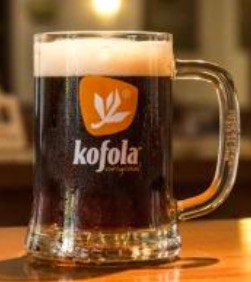 Ｘ900
Ｘ3
三杯kofola你喝得完
喝不完？
九百个生词你记得不记得？
2.    Potential Complements (得or不)
对话练习 – Pairwork 3
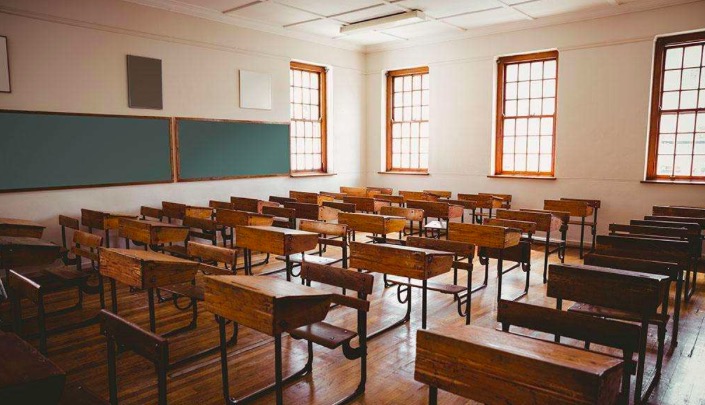 例（Example）：
A：你找得到找不到你的教室？
B：我找得到我的教室。/
       我找不到我的教室。
2.    Potential Complements (得or不)
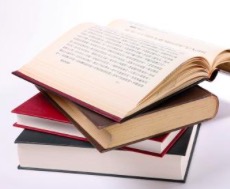 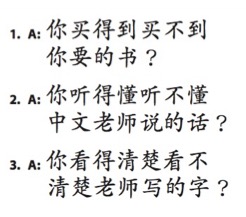 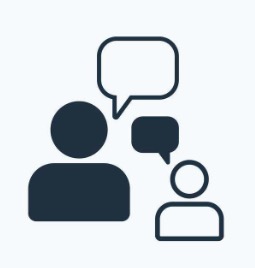 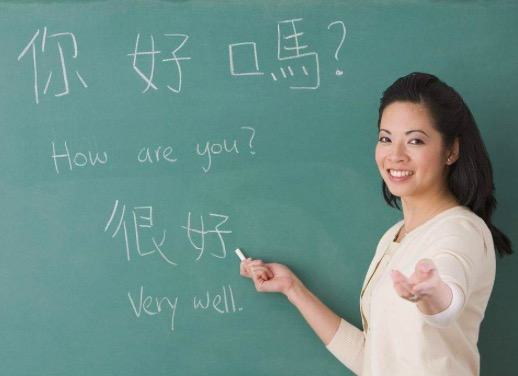 2.    Potential Complements (得or不)
Potential complements have a unique function that cannot be fulfilled by the “不能+ verb + resultative/directional complement ” construction.
今天的功课太多，我做不完。
Not able to finish.
今天的功课太多，我不能做完。
Not allowed to finish.
2.    Potential Complements (得or不)
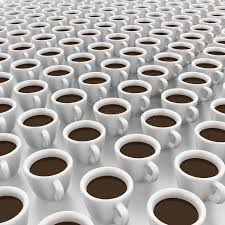 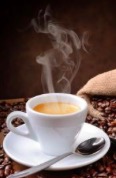 咖啡太热了，我喝不了。
咖啡太多了，我不能喝完。
Not able to drink
Not allowed to drink.
3.    就(jiù)
3.    就(jiù)
When used before a noun or pronoun,就 means “only". Often the noun or pronoun is modified by a numeral-measure word combination.
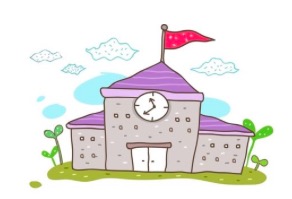 我和妹妹
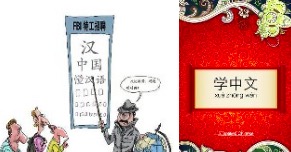 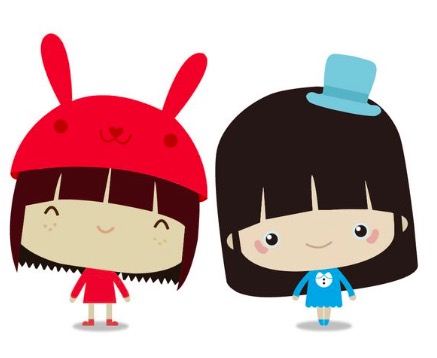 A:明天谁去学校？
A: 在你们家有谁在学中文？
B:就我和妹妹去学校。
B: 就我一个人学中文。
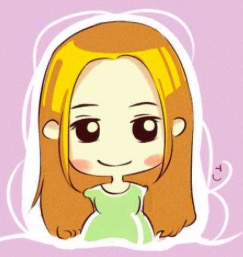 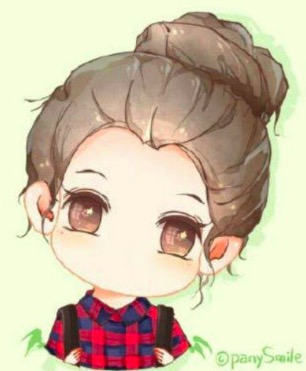 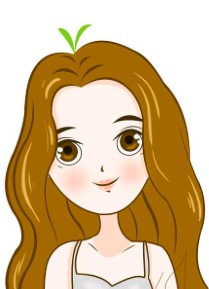 3.    就(jiù)
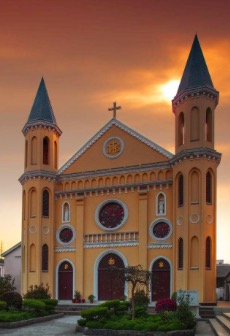 安琪
小李
小邓
我和妈妈
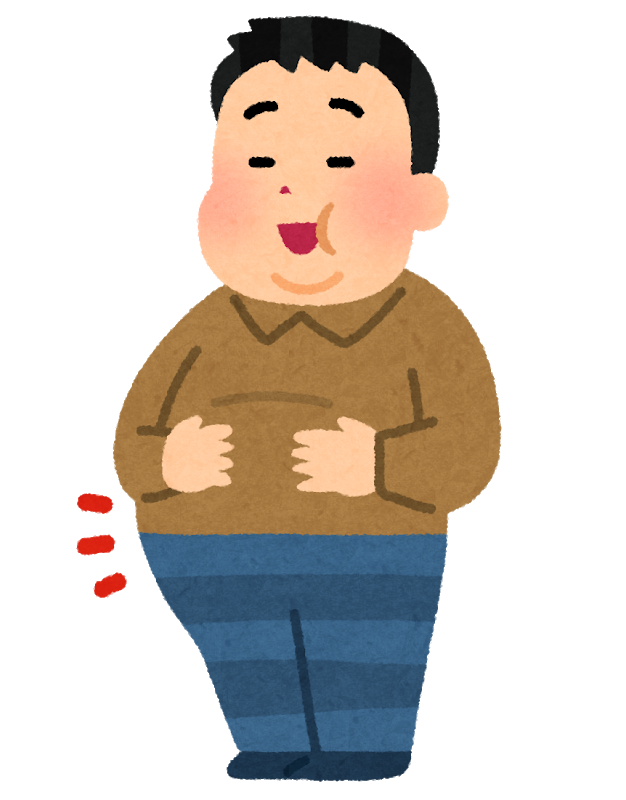 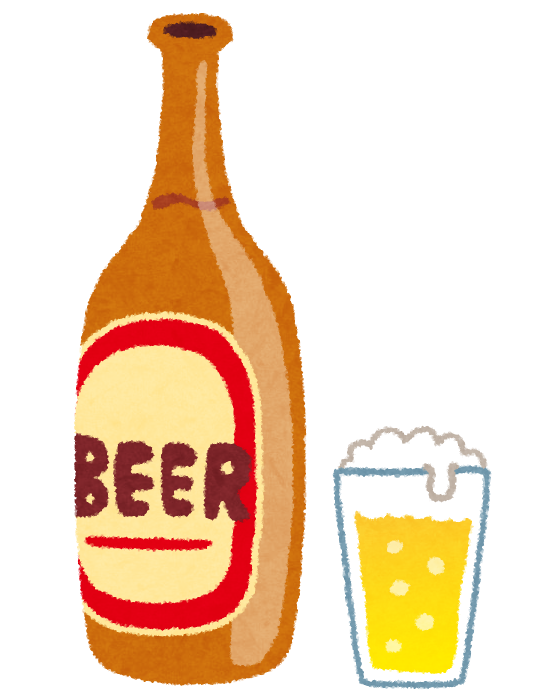 小吴wú
jiàotáng
fùhuó jié
A:复活节你们都去教堂吗？
A:他们都喜欢喝啤酒吗？
B: 就我和妈妈去教堂。
B:就小吴喜欢喝啤酒。
3.    就(jiù)
对话练习 – Pairwork 4
例（Example）：
A：他们都有哥哥吗？
B：就小吴一个人有哥哥。
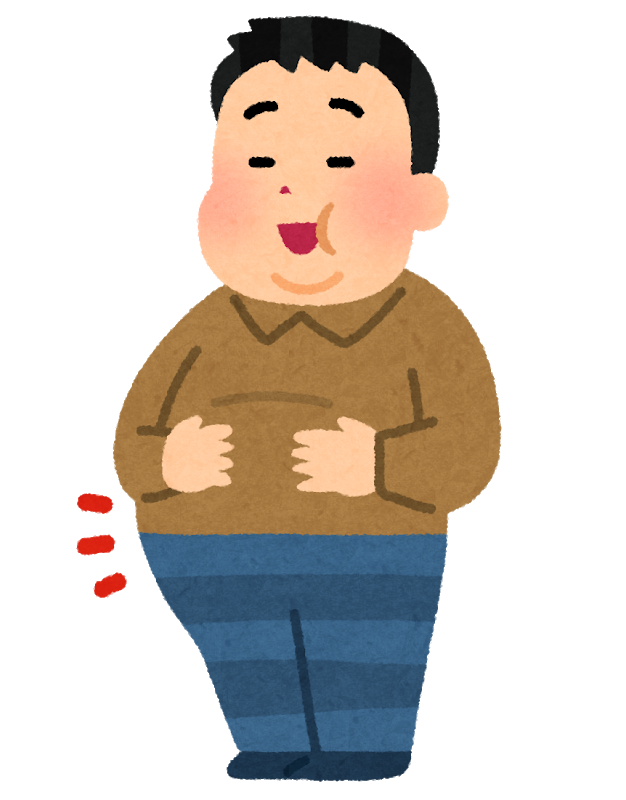 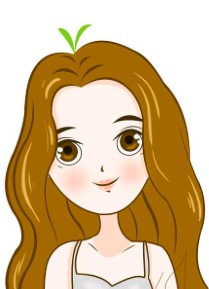 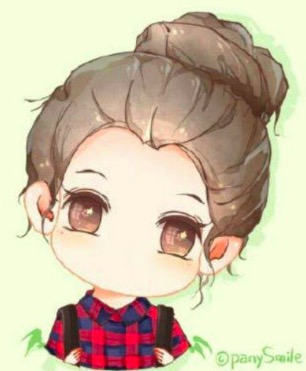 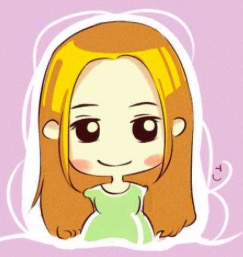 小李lǐ
安琪ānqí
小吴wú
小邓dèng
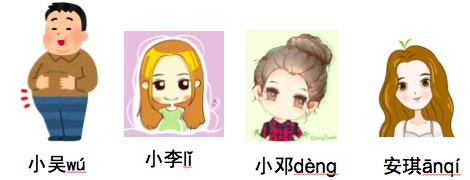 3.    就(jiù)
A:他们都会滑冰吗？
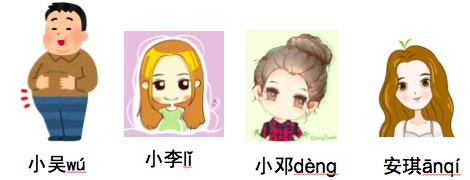 A:他们都吃素吗？
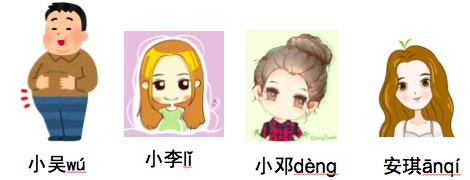 A:他们都去过上海吗？
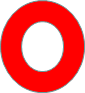 3.    就(jiù)
对话练习 – Pairwork 5
告诉我什么事情就你/家人做过？
Is there any thing that only you or family members
 have done it?
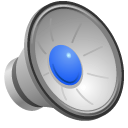 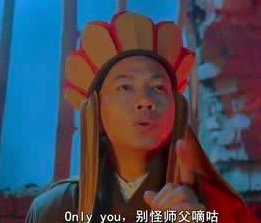 例：在家里，
        
        就我…..。
        就爸爸……..。
        就妈妈…….。
        就弟弟/姐姐…….。
4.    Directional complements（II）
4.   Directional complements（II）：
Directional complements indicate the direction in which a person or object moves. A directional 
verb can be placed after another verb to become what is known as a “simple directional 
complement ”.
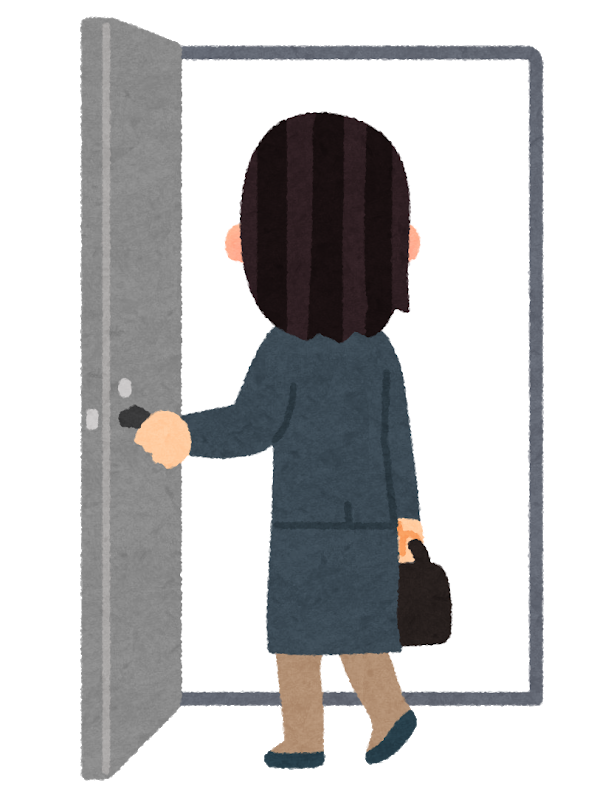 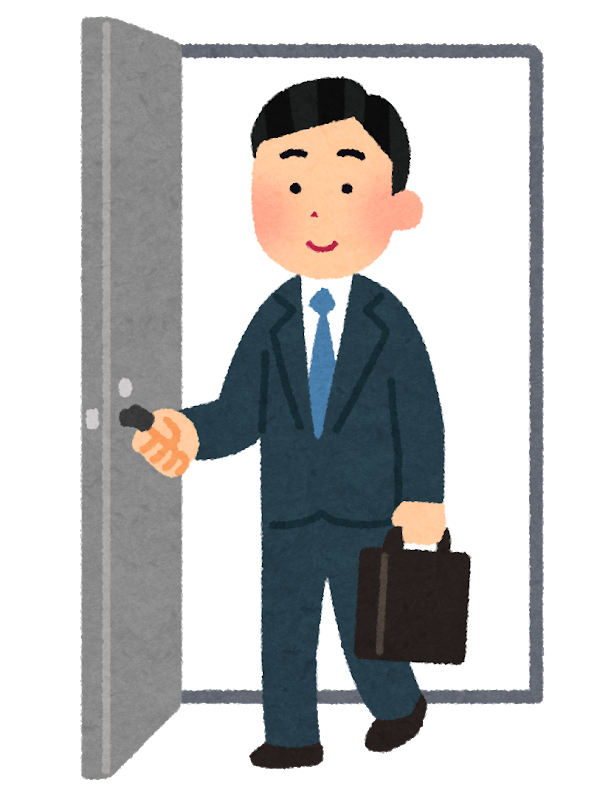 ①                   ②                   ③                   ④
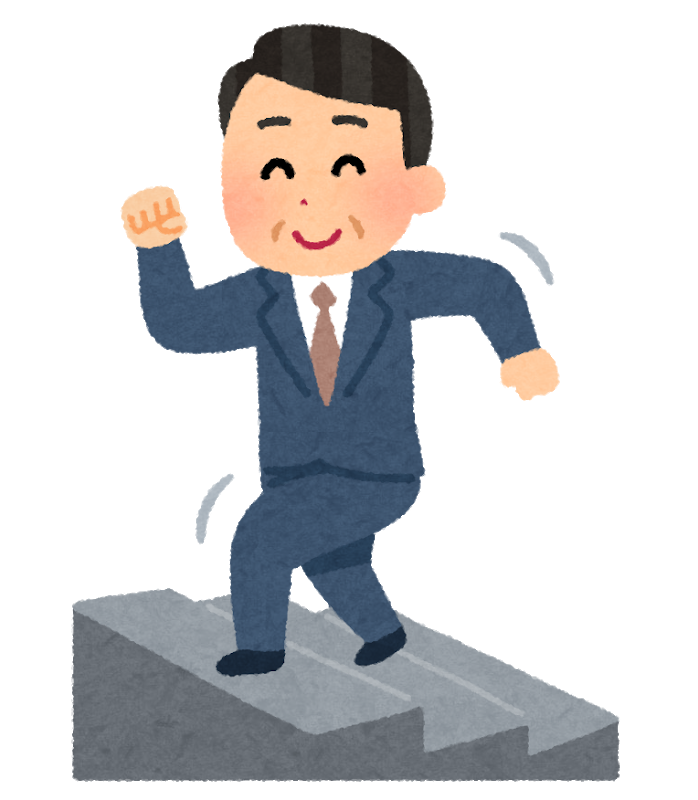 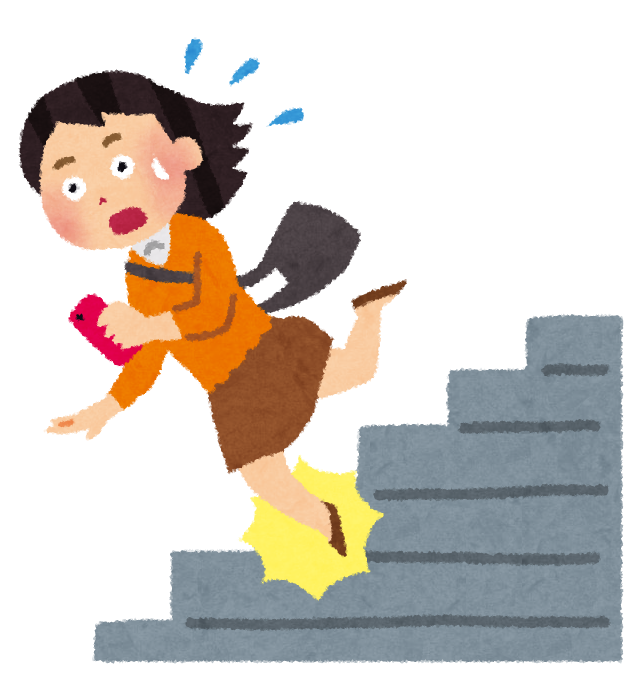 To go up
To go down
To go out
To return
上
下
出
回
4.   Directional complements（II）：
Directional complements indicate the direction in which a person or object moves. A directional 
verb can be placed after another verb to become what is known as a “simple directional 
complement ”.
①                   ②                   ③                   ④
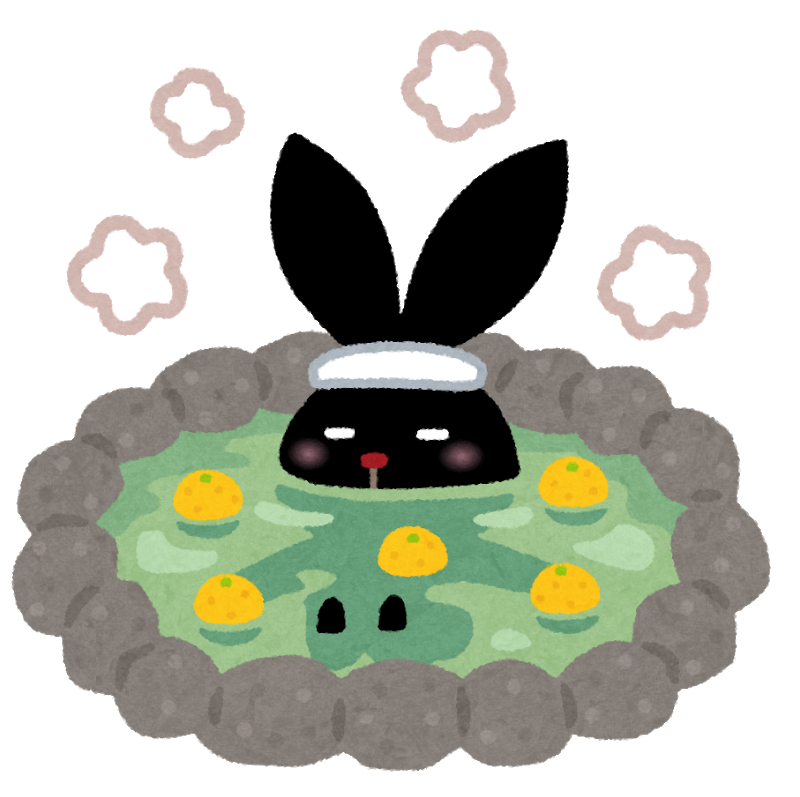 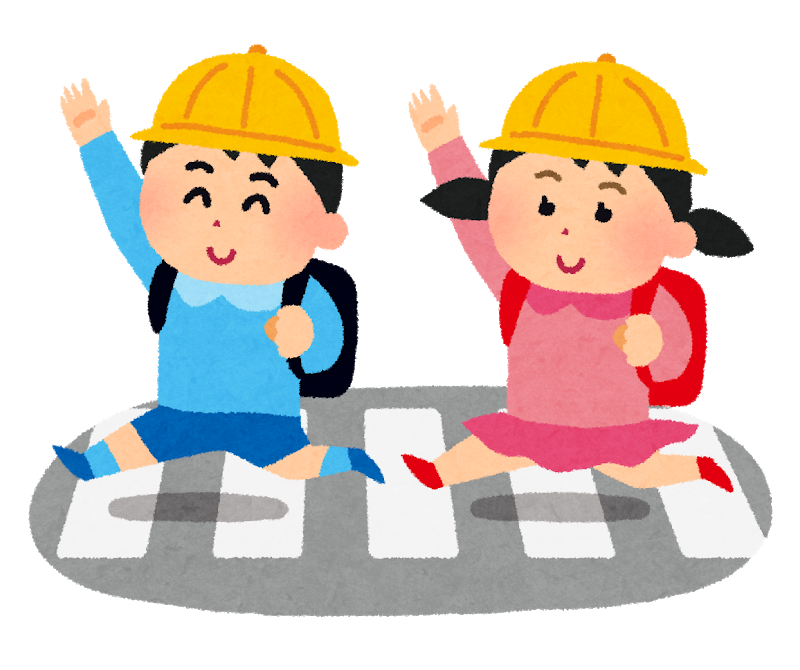 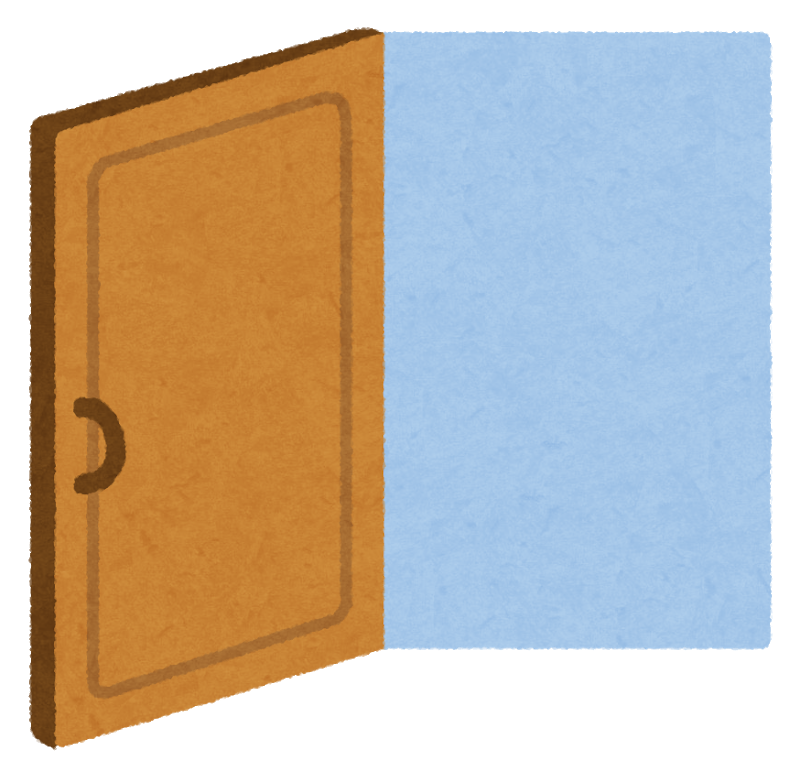 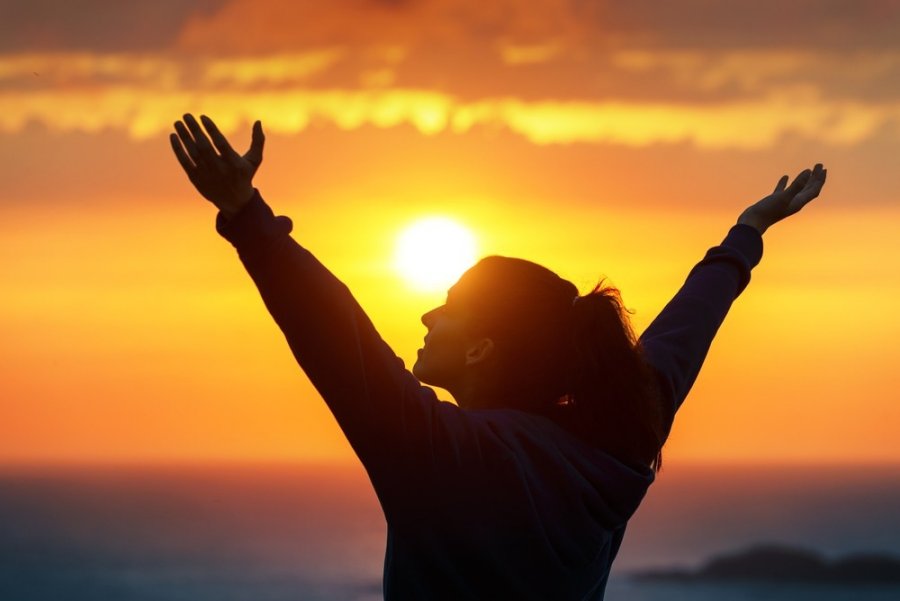 To go in
To go over
To rise
To part from
进
过
起
开
4.   Directional complements（II）：Directional verbs
Directional complements indicate the direction in which a person or object moves. A directional 
verb can be placed after another verb to become what is known as a “simple directional 
complement ”.
①                         ②                          ③
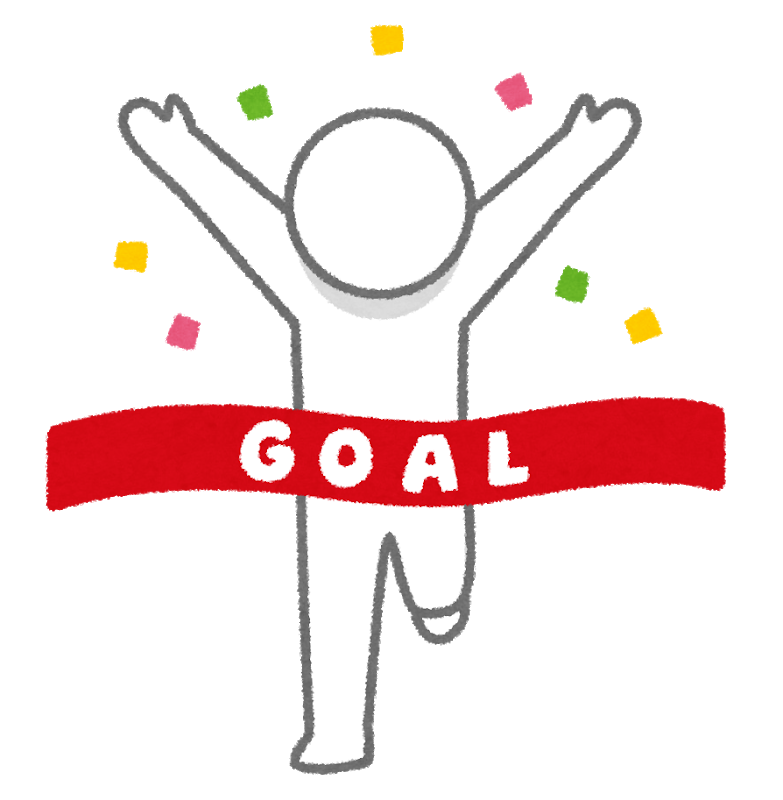 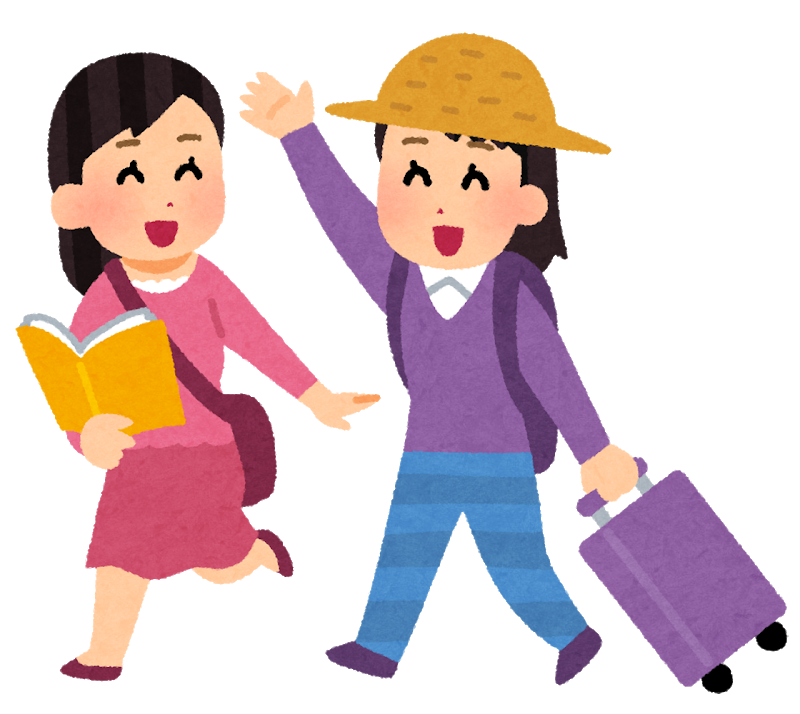 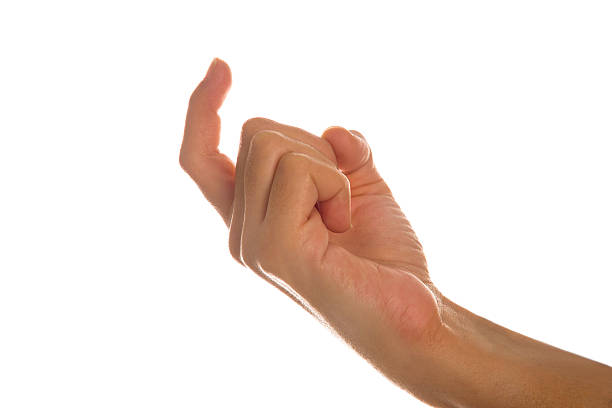 To arrive
To come
To go
到
来
去
4.   Simple directional Complements：
      Subject + Verb + Place word / Noun（phrase）+ 来 / 去
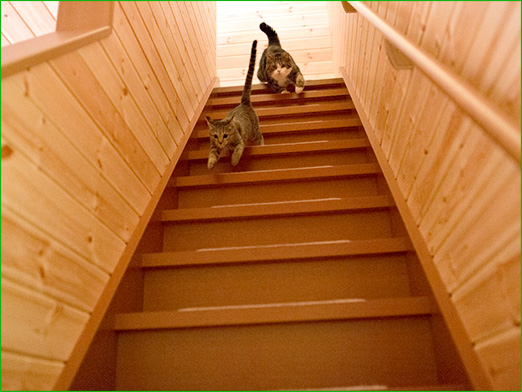 ①                                            ②
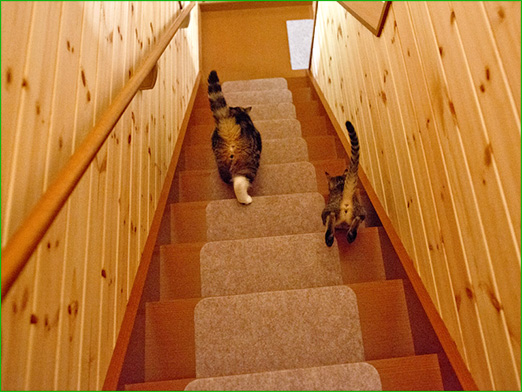 Cats are coming downstairs.
Cats are going upstairs.
小猫下楼来。
小猫上楼去。
4.   Simple directional Complements：
      Subject + Verb + Place word / Noun（phrase）+ 来 / 去
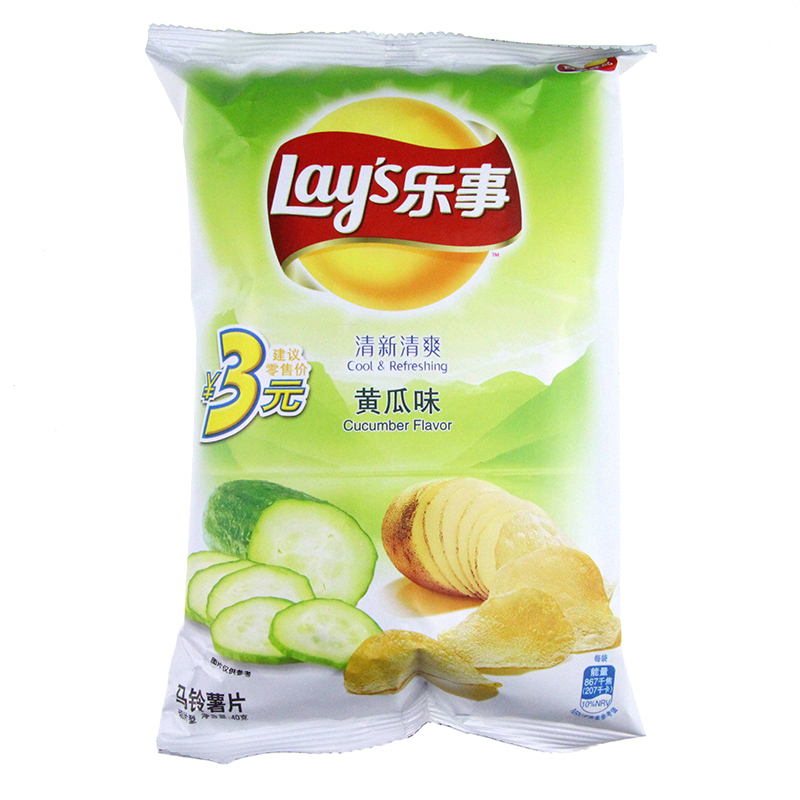 ③                                            ④
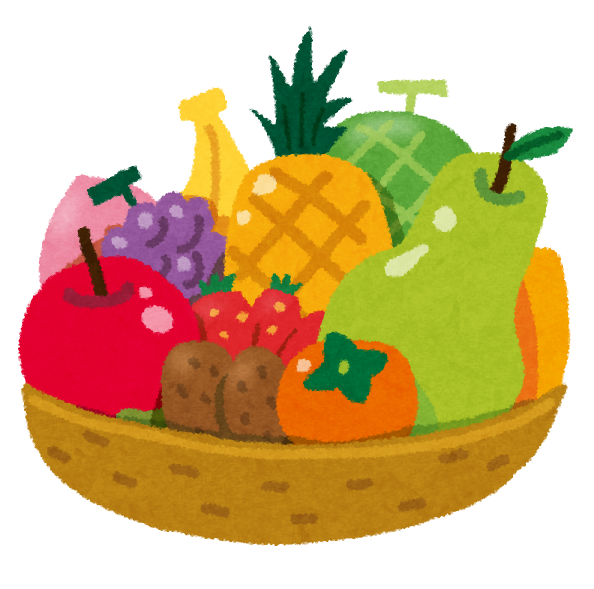 Please buy some fruit （and
bring it）here.
Take some food to him.
你给他送一点儿
     吃的东西去。
请你买一些水果来。
4.   Simple directional Complements：
      Subject + Verb + 来 / 去 + Noun
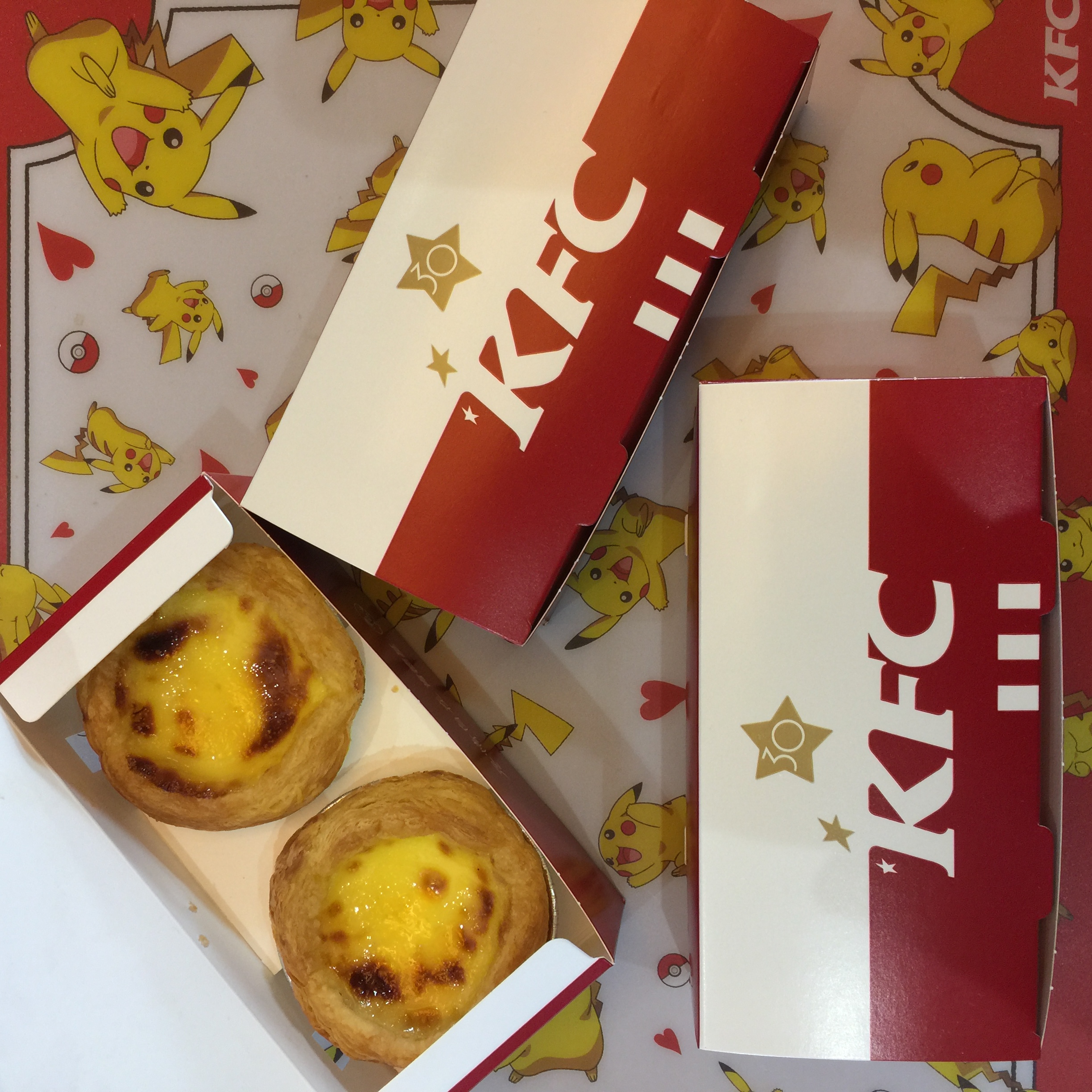 ⑤                                            ⑥
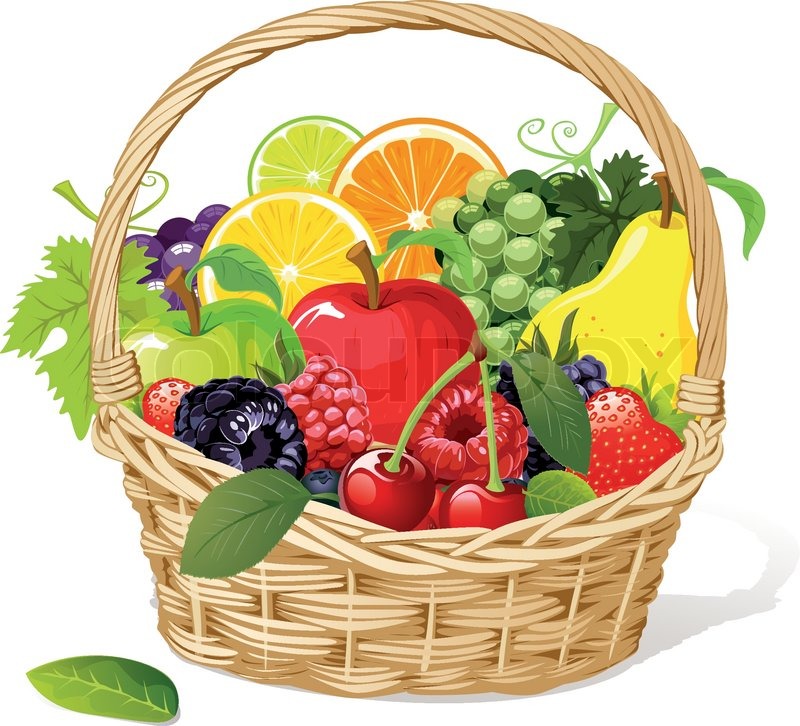 He bought some fruit and brought it here.
He brought me some food.
他给我带来了
     一些吃的东西。
他买来了一些水果。
4.   Simple directional Complements：
      Subject + Verb + 上 / 进.. + Place word / Noun
⑦                                            ⑧
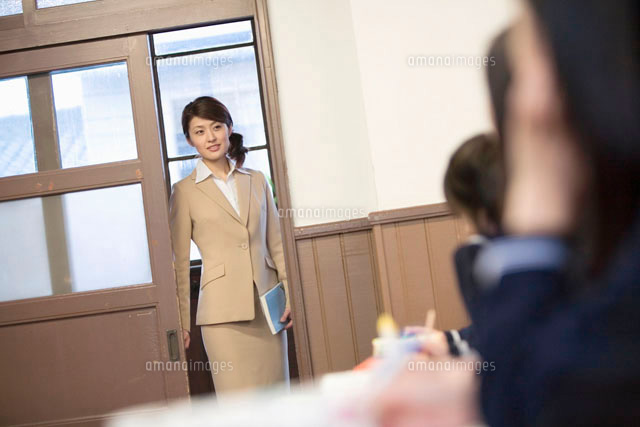 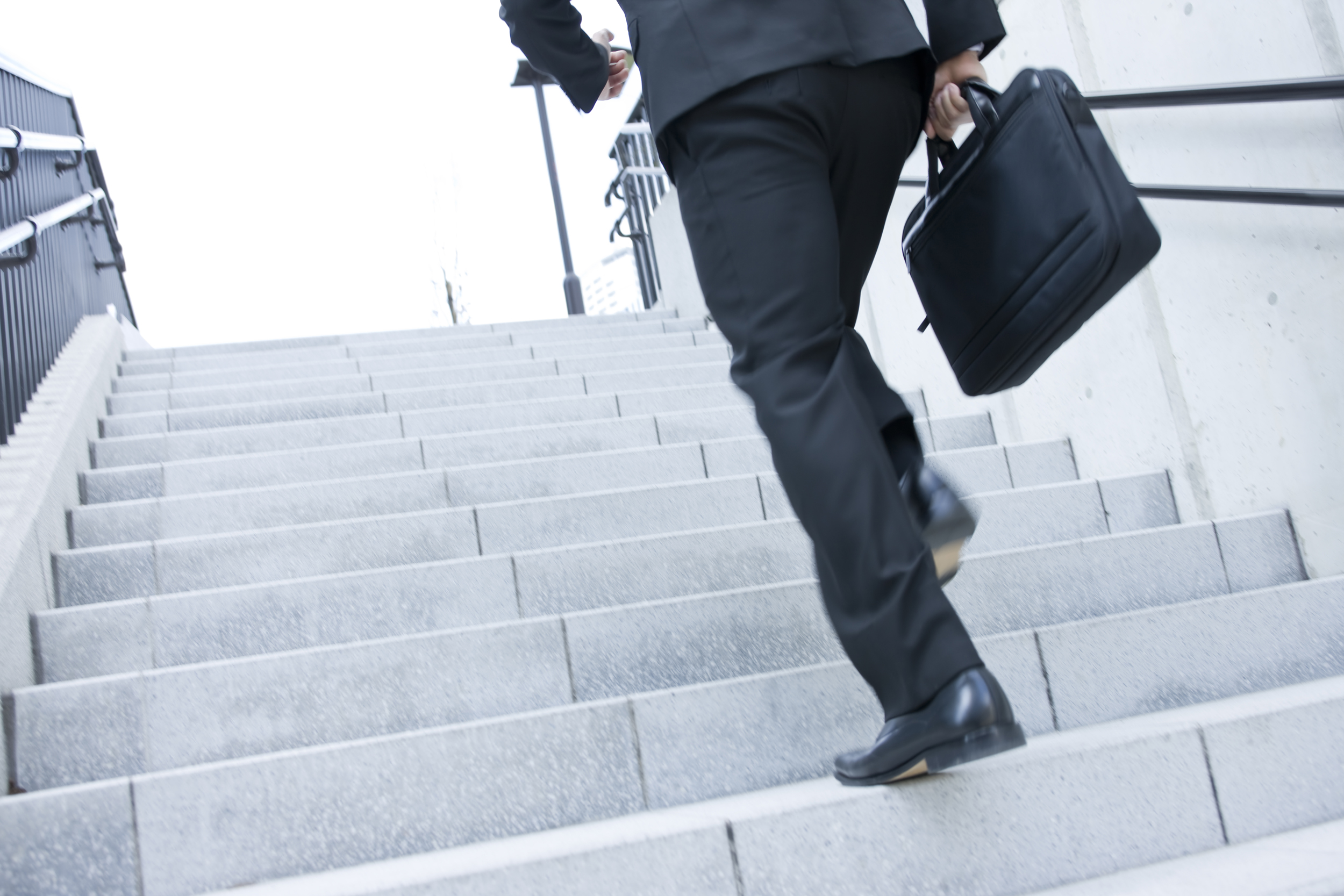 The teacher walked into the classroom.
He walked upstairs.
他走上楼。
老师走进教室。
4.   Simple directional Complements：
      Subject + Verb + 出 / 过 ..+ Place word / Noun
⑦                                            ⑧
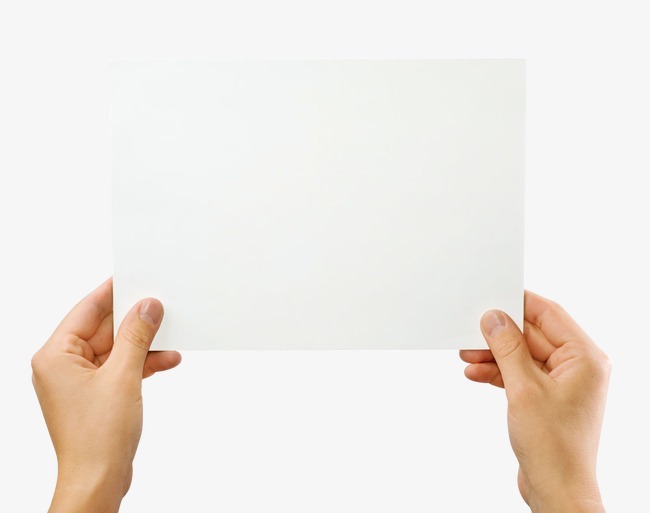 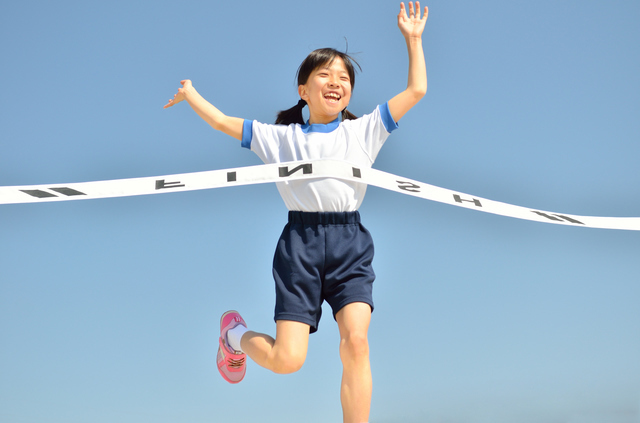 She run across the finish line.
He took out a piece of paper.
zhōngdiǎnxiàn
他拿出一张纸。
她跑过了终点线。
4.   Compound directional Complements：
      Subject + Verb + 上 / 下 ... + Place word / Noun+ 来 / 去
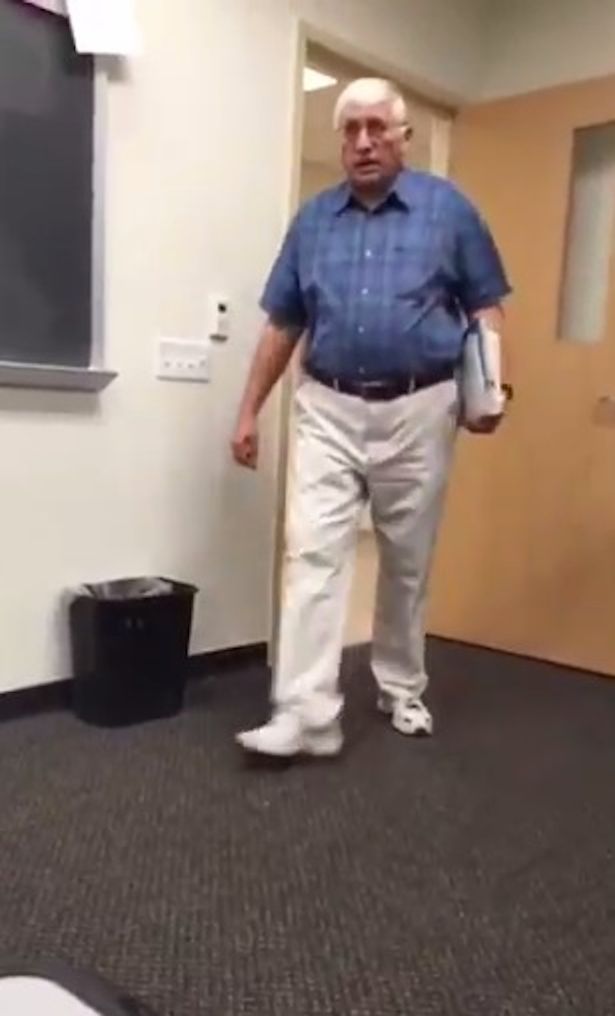 ①                                      ②
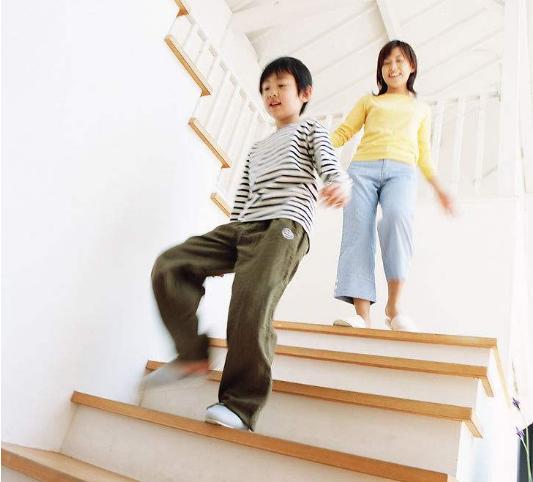 The teacher walked into the classroom.
老师走进教室去 / 来。
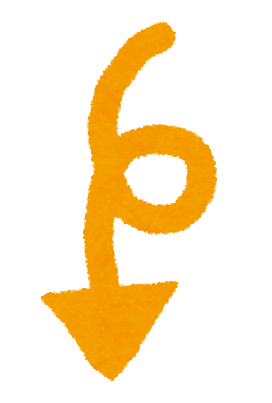 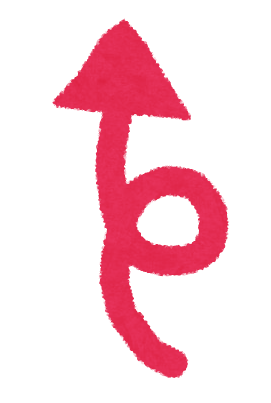 They walked downstairs.
The speaker is not in the classroom.
The speaker is  in the classroom.
他们走下楼来。
4.   Compound directional Complements：
      Subject + Verb + 上 / 下 ... + Place word / Noun+ 来 / 去
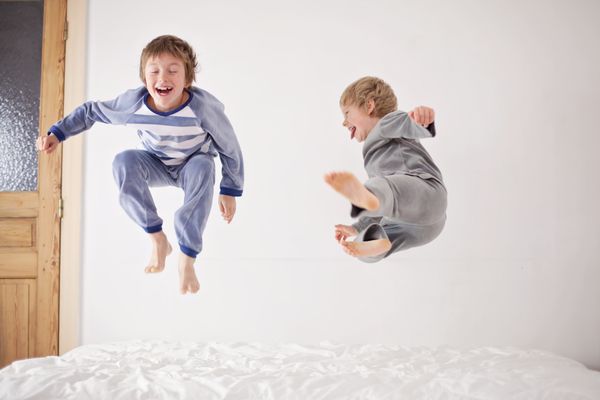 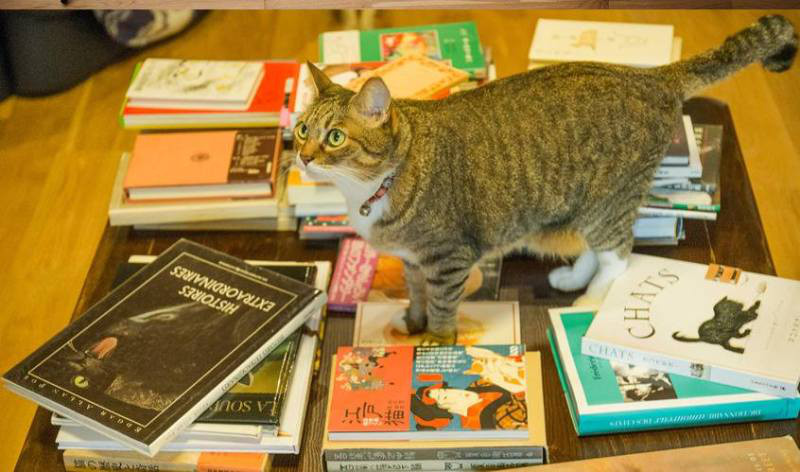 ③                                            ④
My little brother jumped onto the bed.
The little cat walked into the bookstore.
弟弟跳上床来 / 去。
小猫走进书店去 / 来。
4.   Compound directional Complements：
      Subject + Verb + 上 / 下 ... + Place word / Noun+ 来 / 去
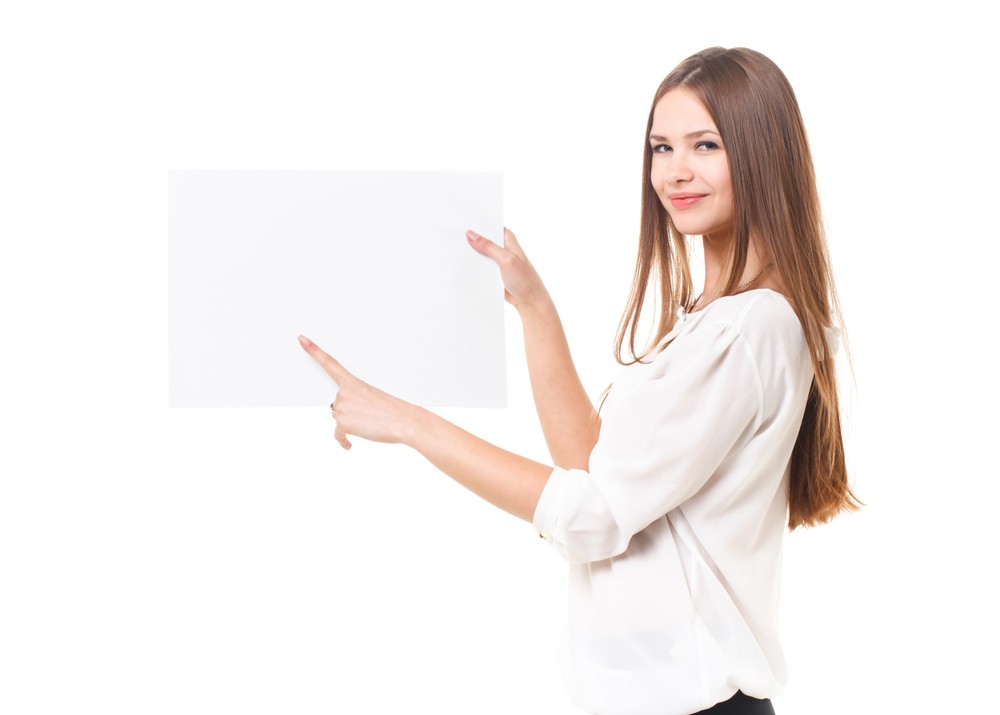 ⑤                                            ⑥
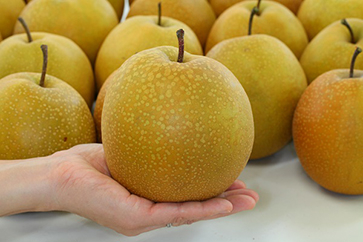 Please buy some pears and bring them back here.
She took out a piece of paper.
请你买回一些梨来。
她拿出一张纸来。
4.   Compound directional Complements：
      Subject + Verb + 起+ Place word / Noun+ 来
起, in the same way as 起来, signifies a movement from a lower point to a higher point. However
起  compounds only with 来, never with 去, in forming a directonal complement combination.
⑦                                            ⑧
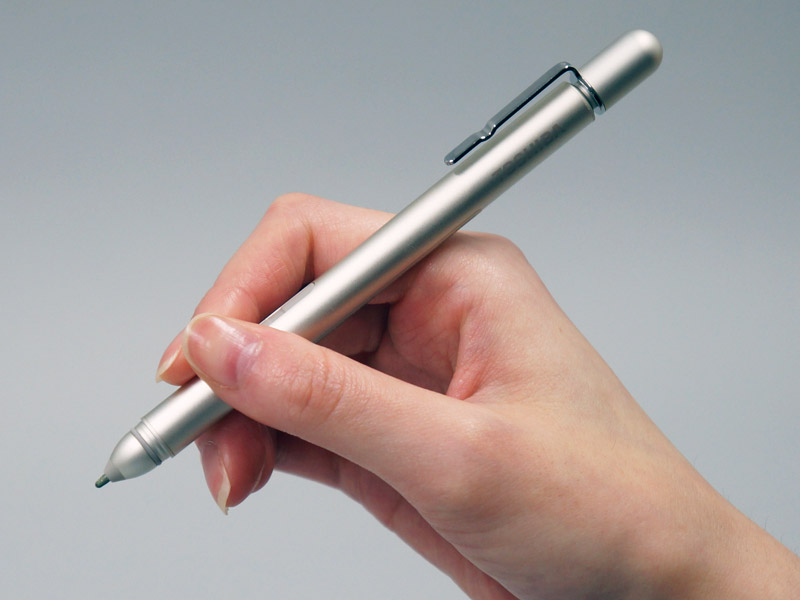 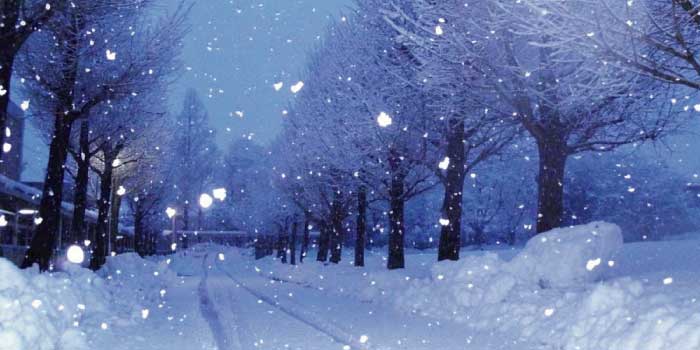 Please pick up a pen, everyone.
It is snowing.
天空下起雪来。
请大家都拿起笔来。
4.   Compound directional Complements：
       Subject + Verb + 上  + Place word / Noun
The difference between 上 and 起 is that 上 is followed by a  location word which indicates the 
end point of the movement,  while 起 never percedes a location word.
⑨                                            ⑩
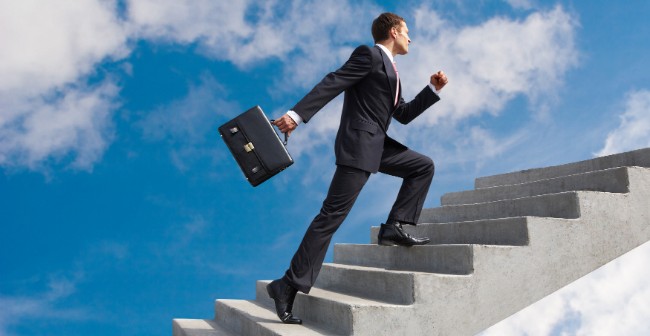 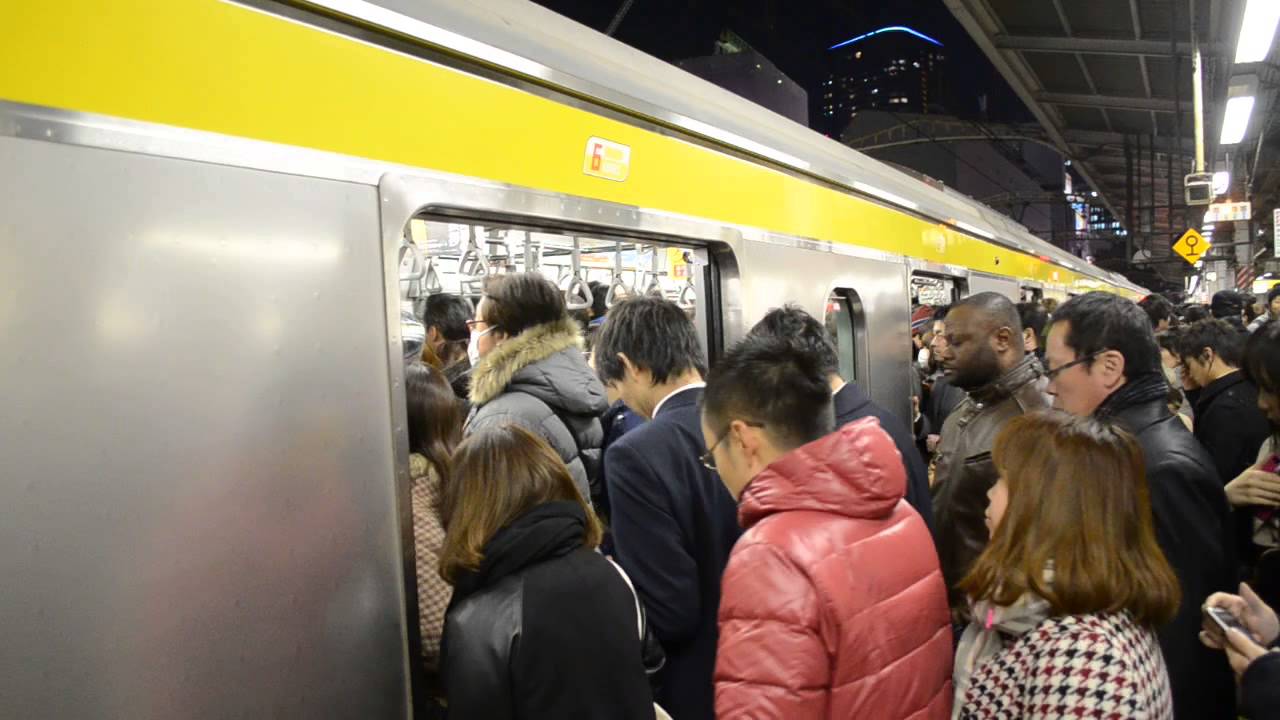 To go upstairs.
Get on the subway.
走起楼。
坐起地铁。
走上楼。
坐上地铁。
4.   Compound directional Complements：
      Subject + Verb + 回 / 下  + 来 / 去 + Noun
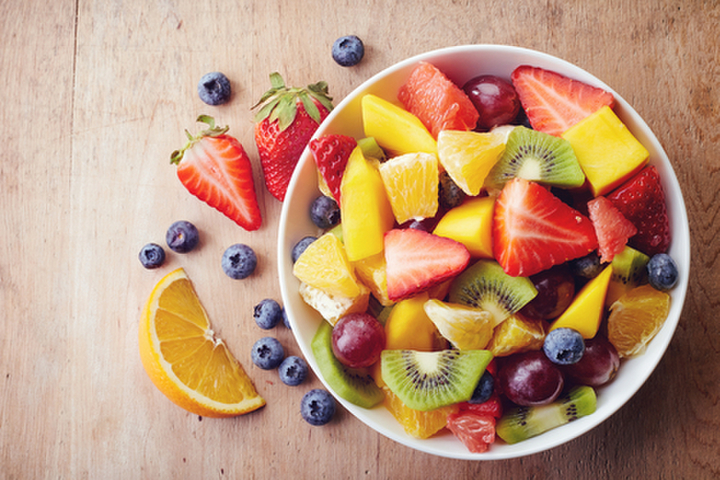 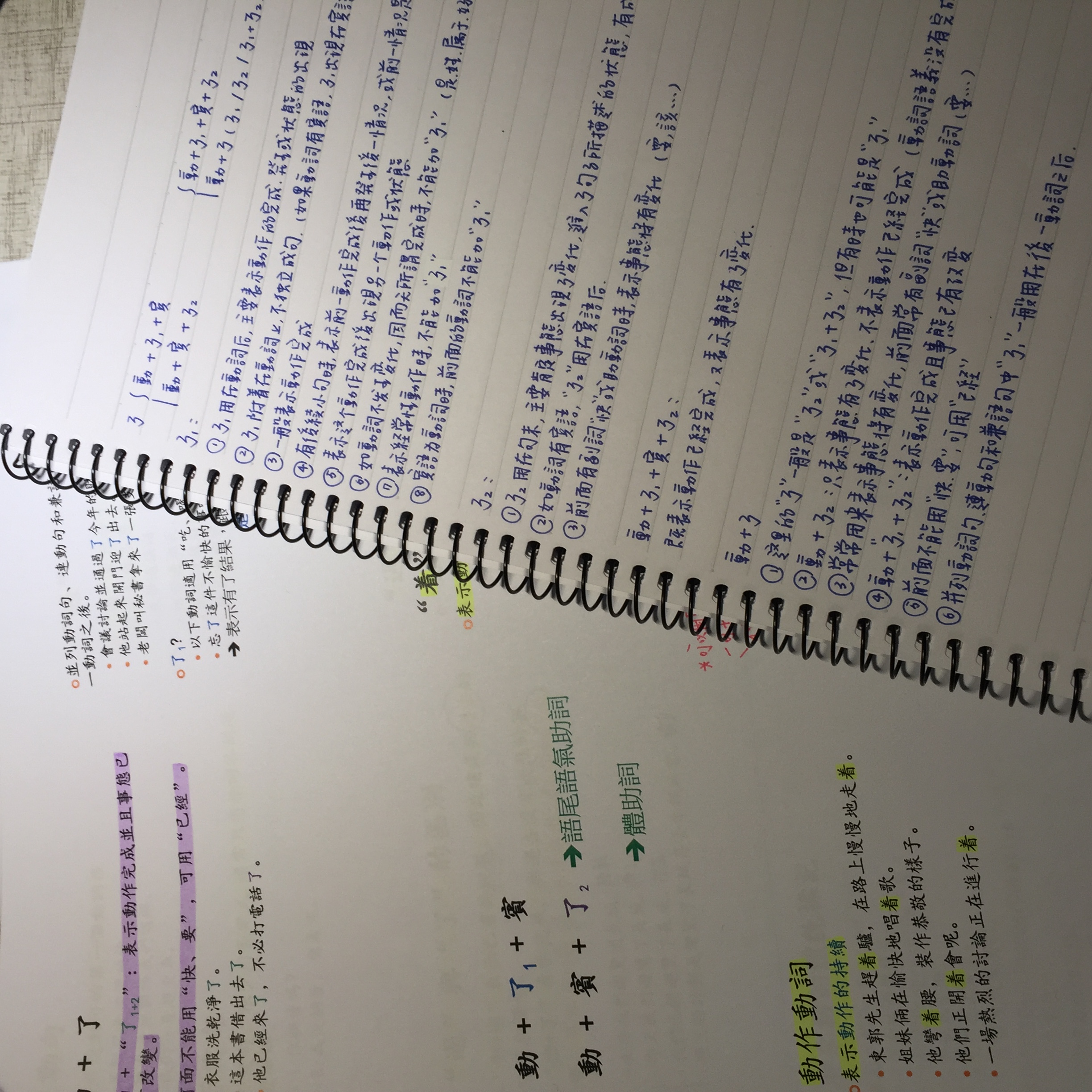 ①                                            ②
He bought some fruit and
brought it back here.
Little Li took notes of this lesson.
小李写下来了
     这节课的笔记。
他买回来了一些水果。
4.    Directional complements（II）
Subject + 把 + Object + Verb + 来 / 去
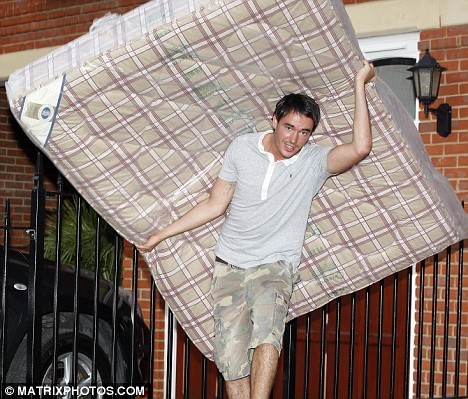 ①                                            ②
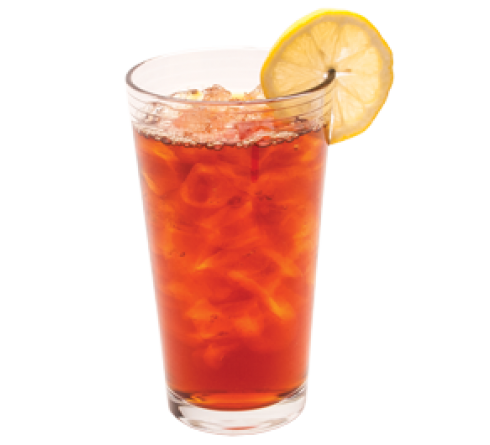 Take this glass of ice tea（with you）.
Please move your bed here.
请把你的床搬来。
把这杯冰茶拿去。
请把你的椅子搬过来。
请坐下。
请站起来。
请把你的椅子搬回去。
4.    Directional complements（II）
Subject + 把 + Object + Verb + 上 / 下 ... （+ place word）+ 来 / 去
①                                            ②
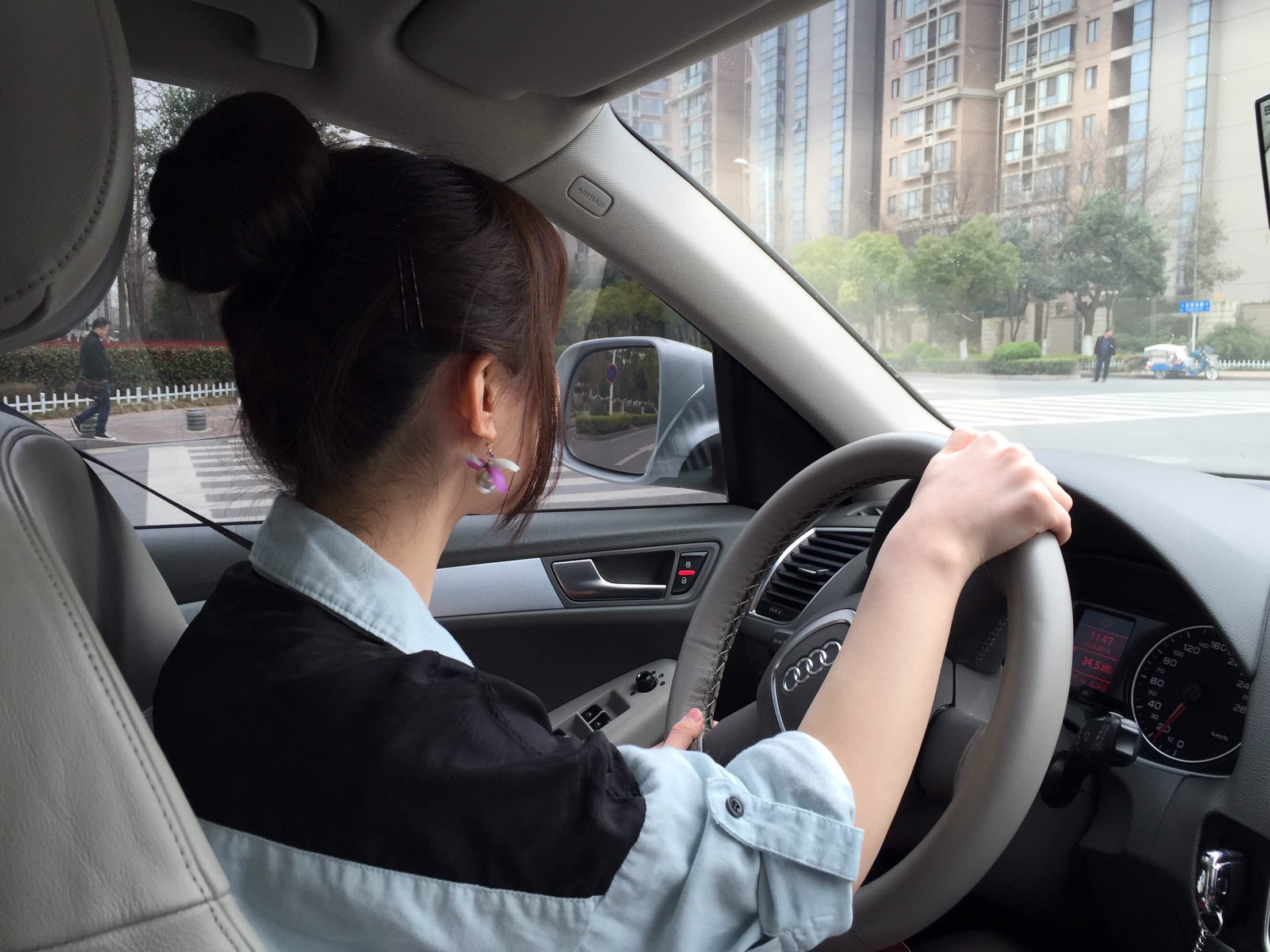 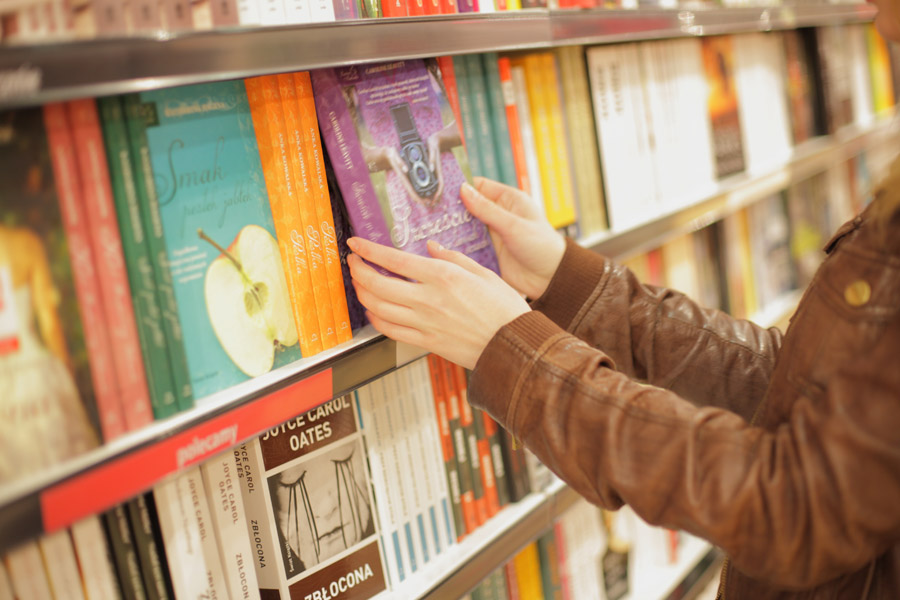 Drive the car back home right away.
I picked up the book.
我把书拿起来了。
快把车开回家去。
4.    Directional complements（II）
造句练习 - Sentence-making 1
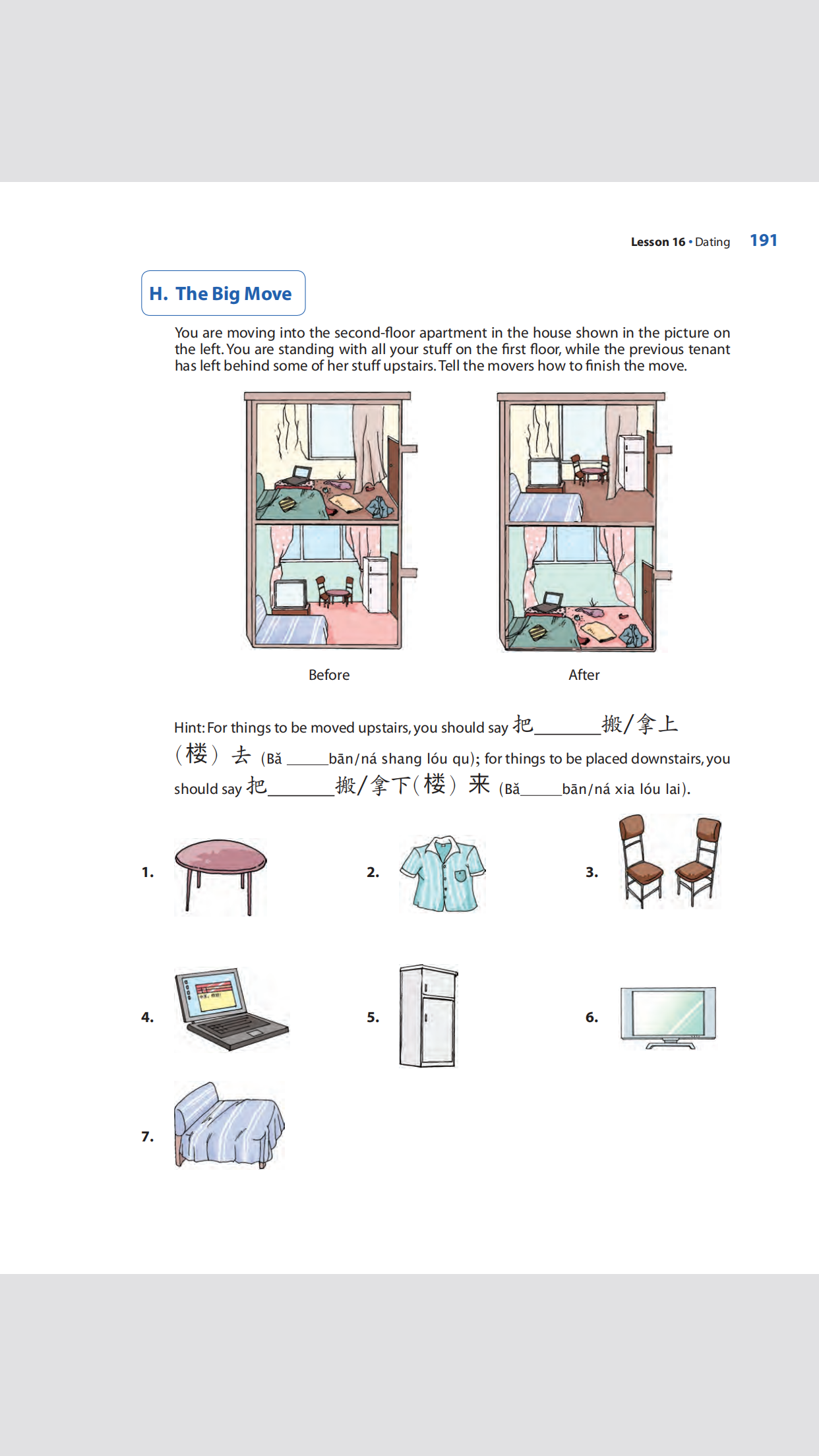 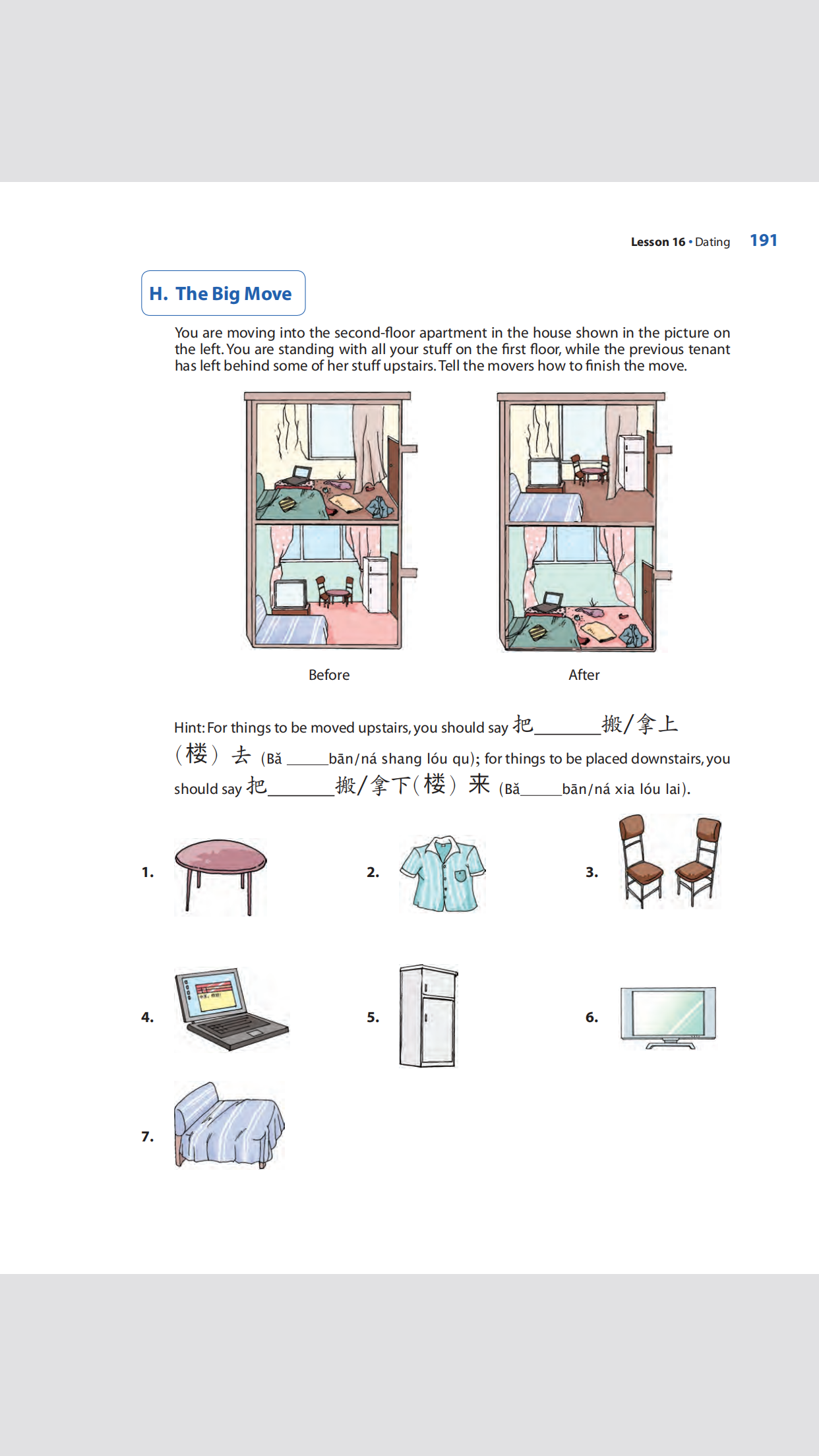 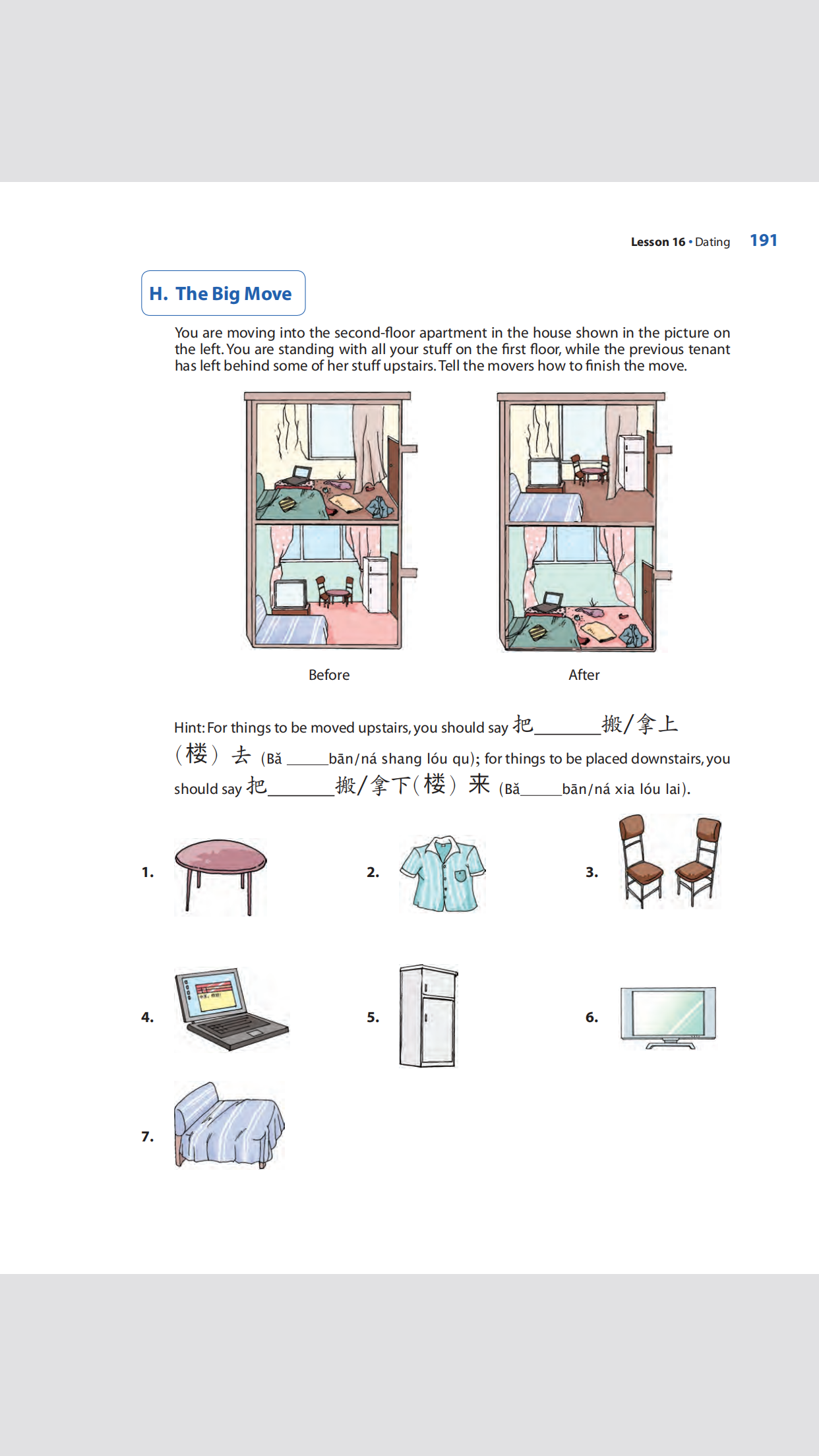 你有空吗？
角色扮演
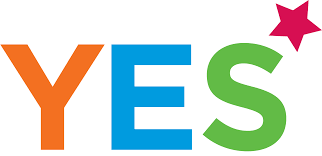 Role play
约会：去中文系派对
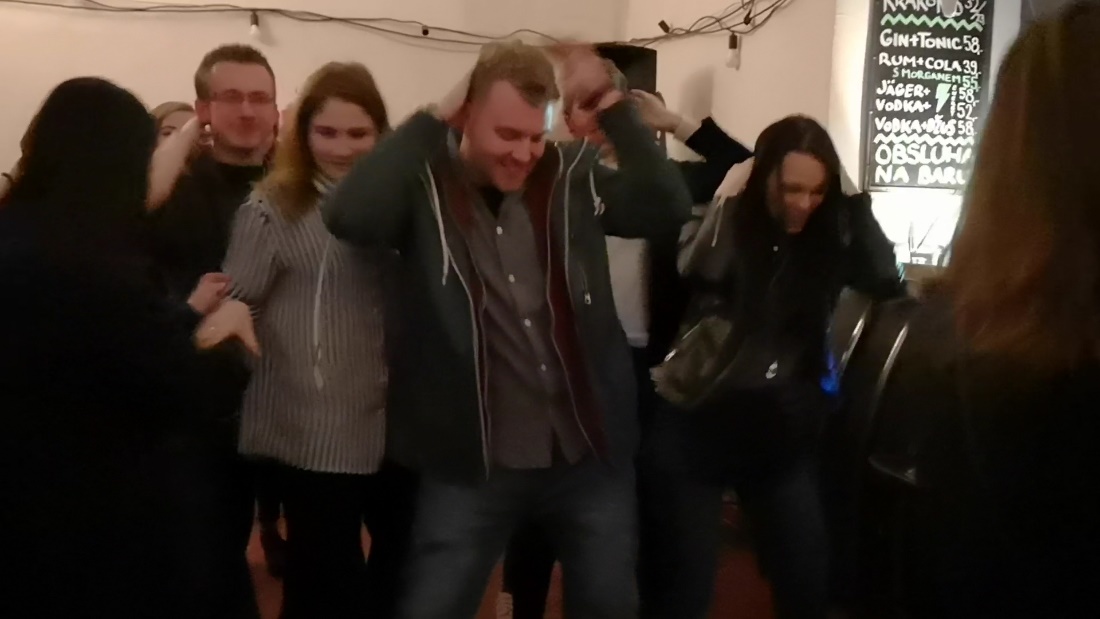 我们一起去，好吗？
什么时候？
就我们俩….
去派对以前,我请你_____。
   好，一言为定。
你有空吗？
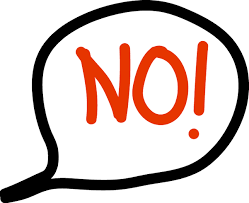 角色扮演
Role play
约会：去吃中国菜（打电话）
我们一起去，好吗？
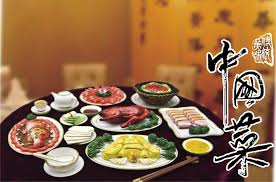 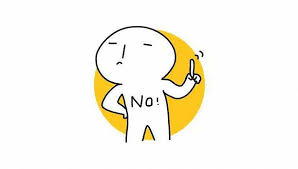 对…过敏
…再说…
手机没电了
总结Summary
生词 Vocabulary
语法 Grammar
1. Descriptive Complements(得)
2. Potential Complements (得or不)
3.就
4. Directional complements（II）
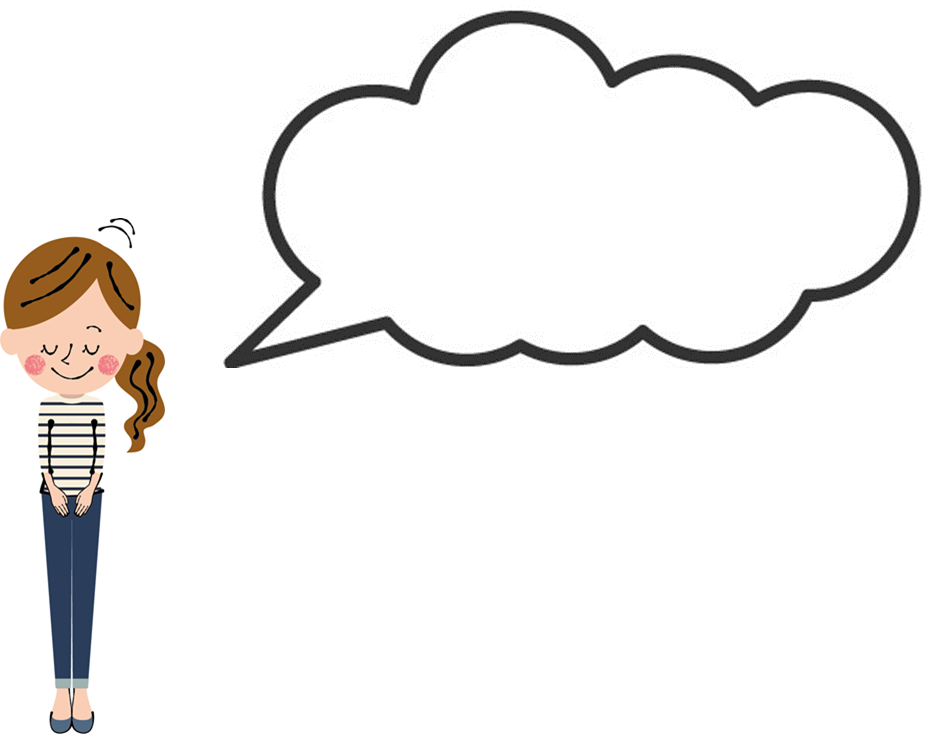 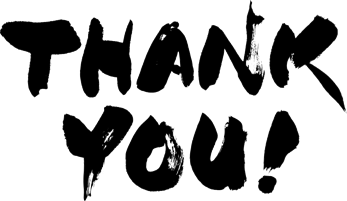